HERRAMIENTAS
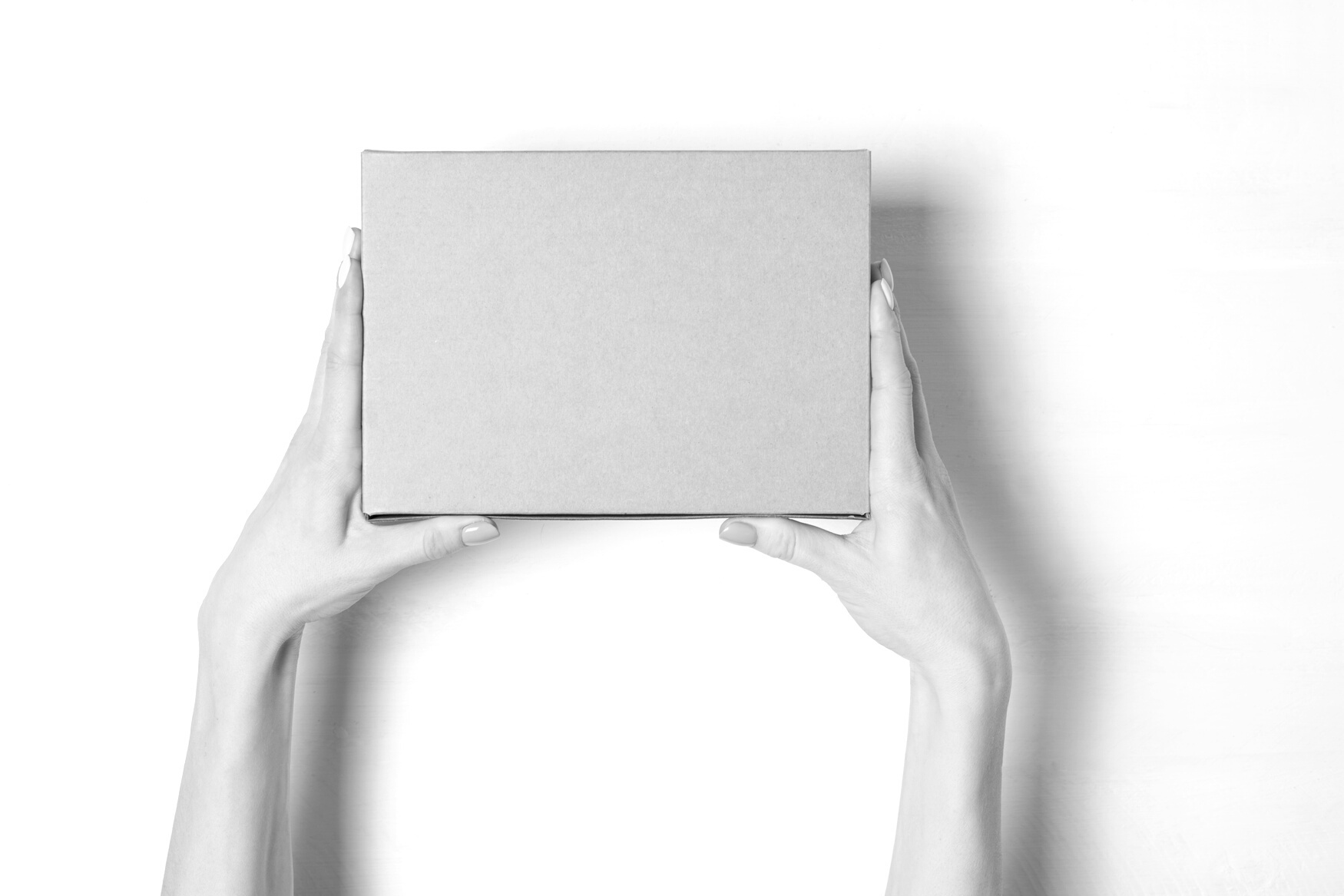 Evangelísticas
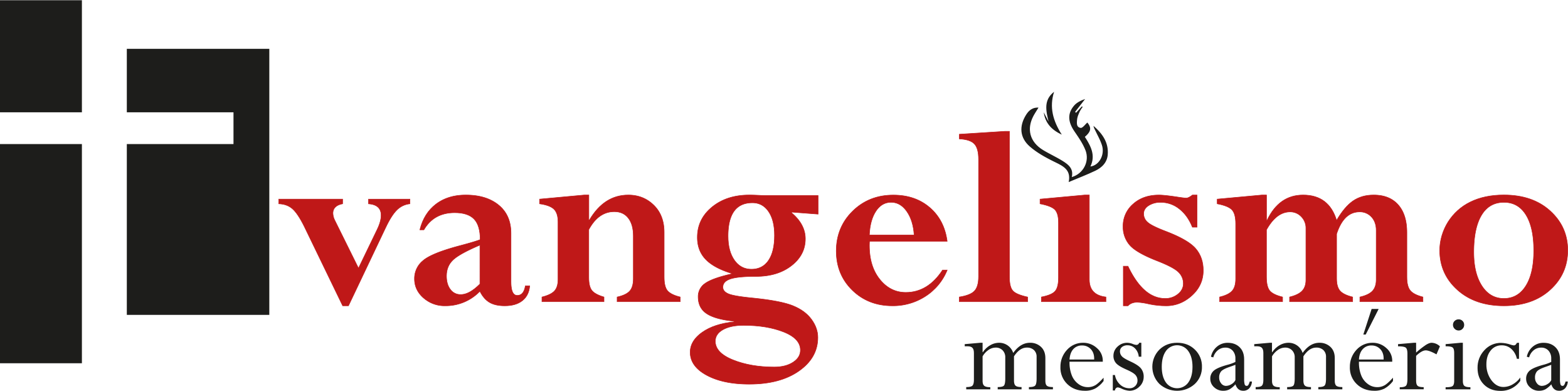 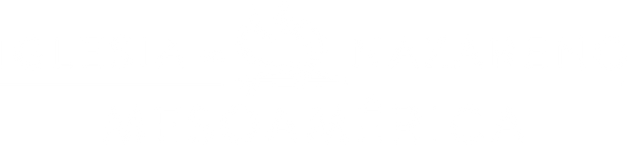 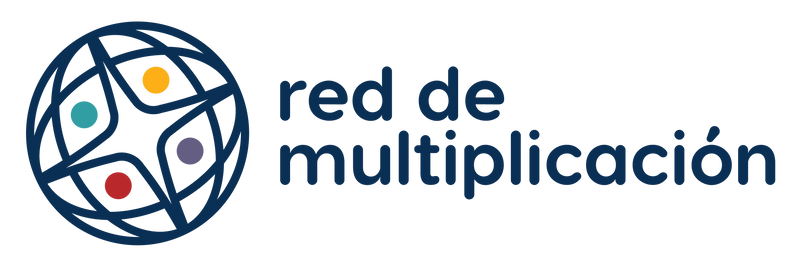 Dr. Milton Gay
HERRAMIENTAS
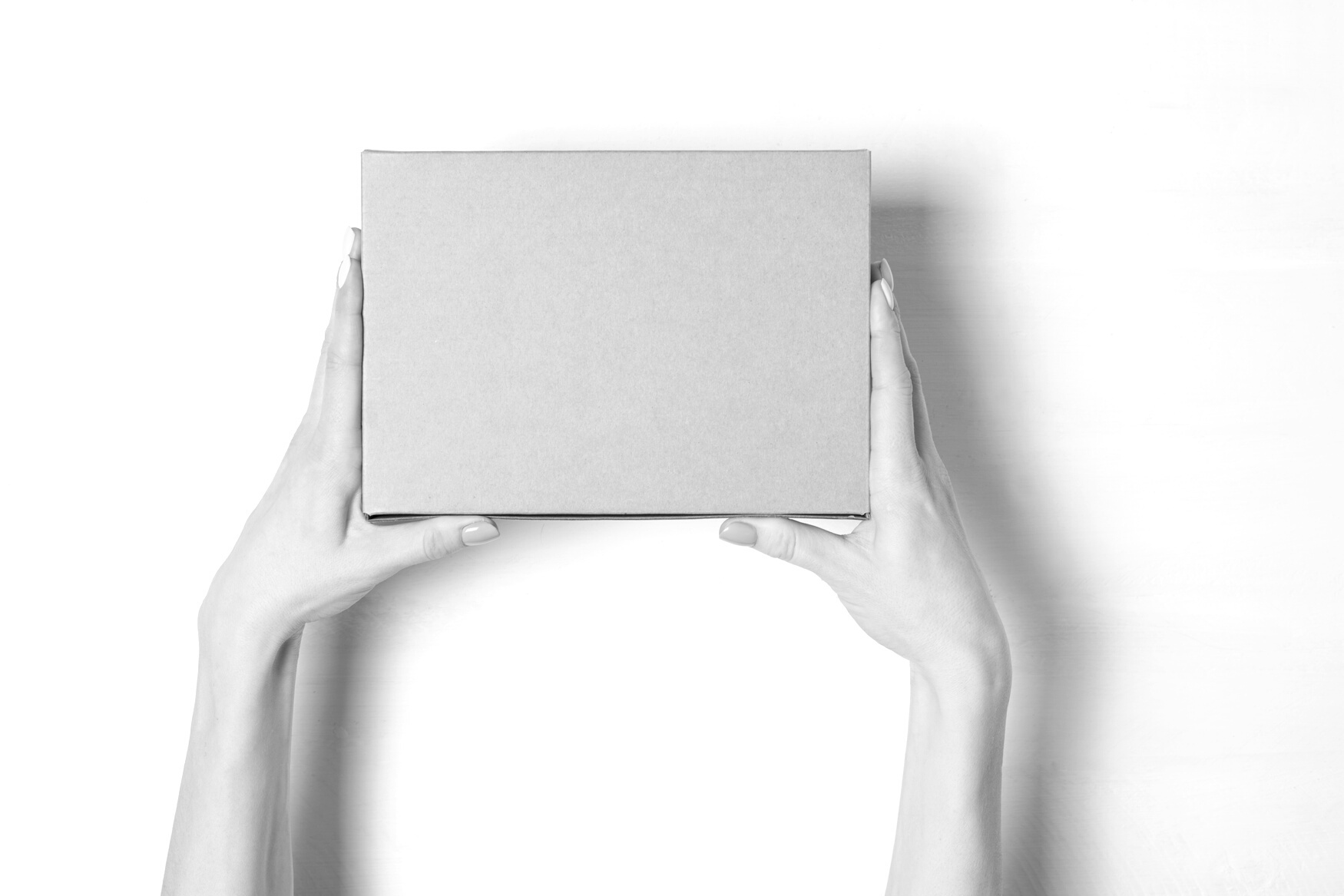 Evangelísticas
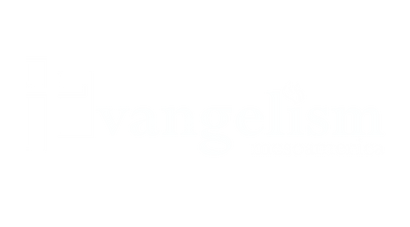 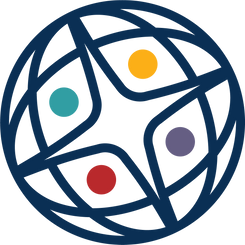 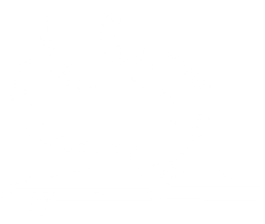 LEMA
Formar e involucrar a la iglesia local.
VISIÓN
Llevar adelante el reino de Dios preservando y propagando el evangelio de Santidad.
MISIÓN
Alcanzar a nuestras comunidades proclamando el mensaje de salvación.
HERRAMIENTAS
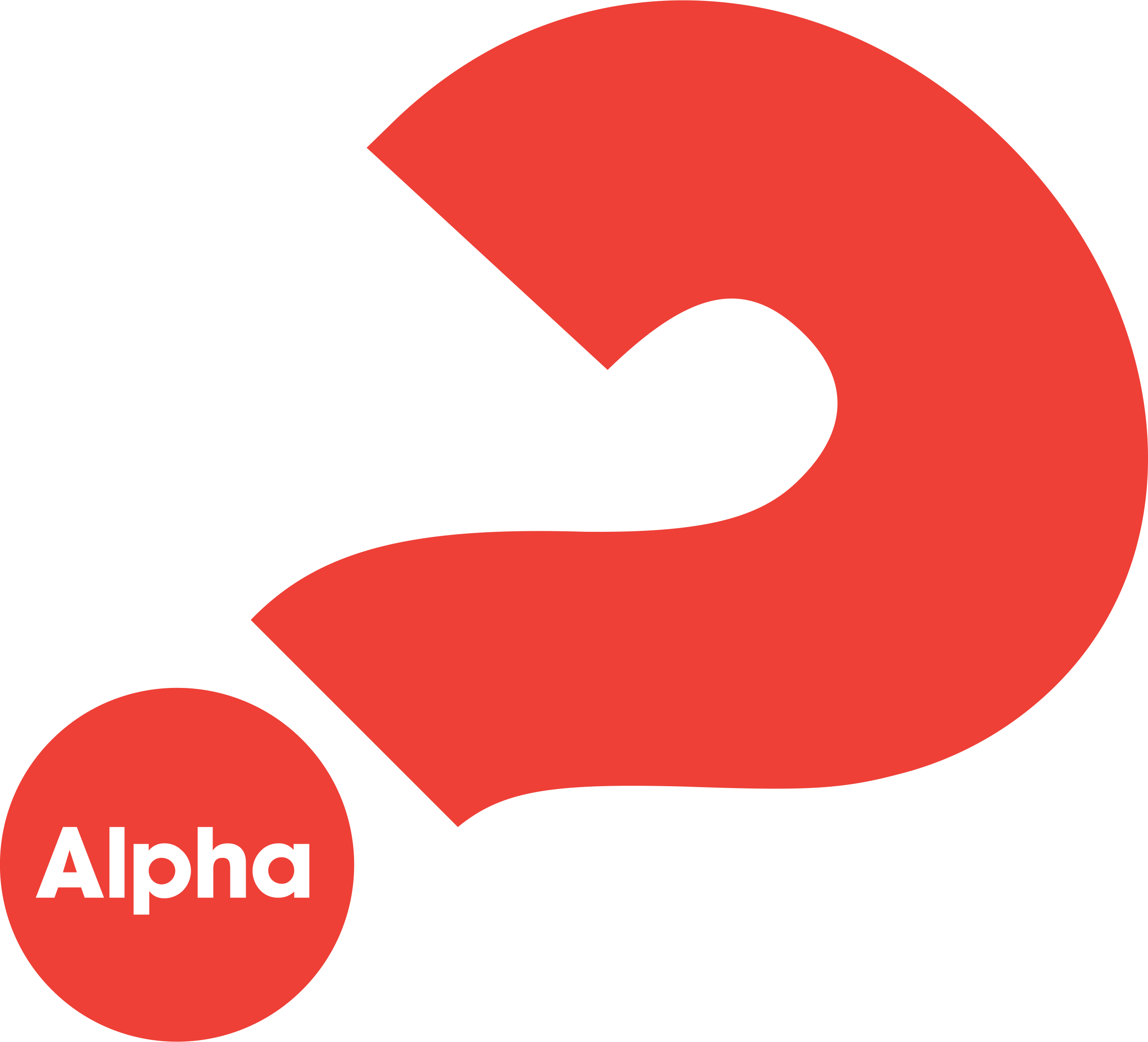 Evangelísticas
ALPHA
Es una herramienta evangelística digital, relacional, dinámica, innovadora, altamente multiplicativa y gratuita.

De fácil implementación tanto online como presencial.
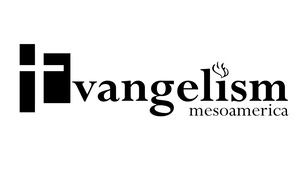 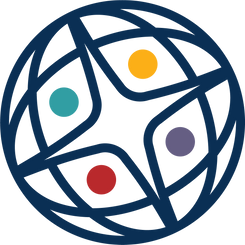 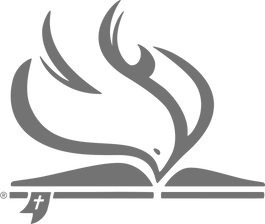 HERRAMIENTAS
Evangelísticas
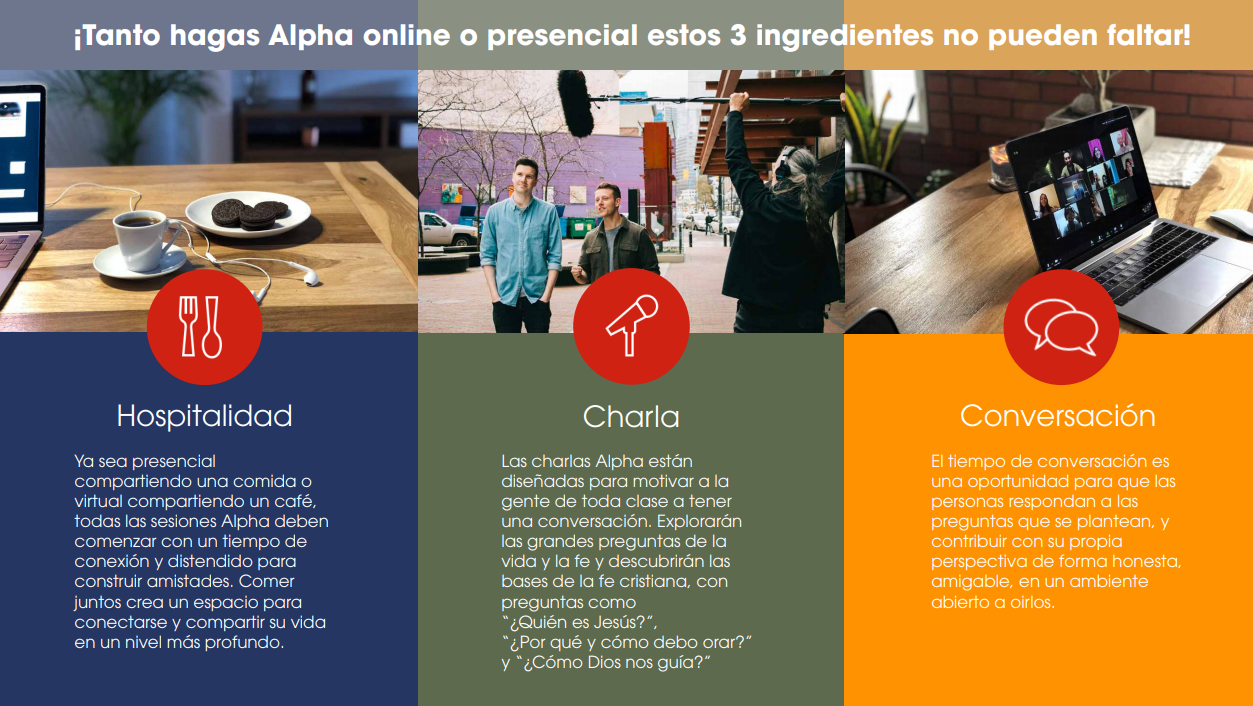 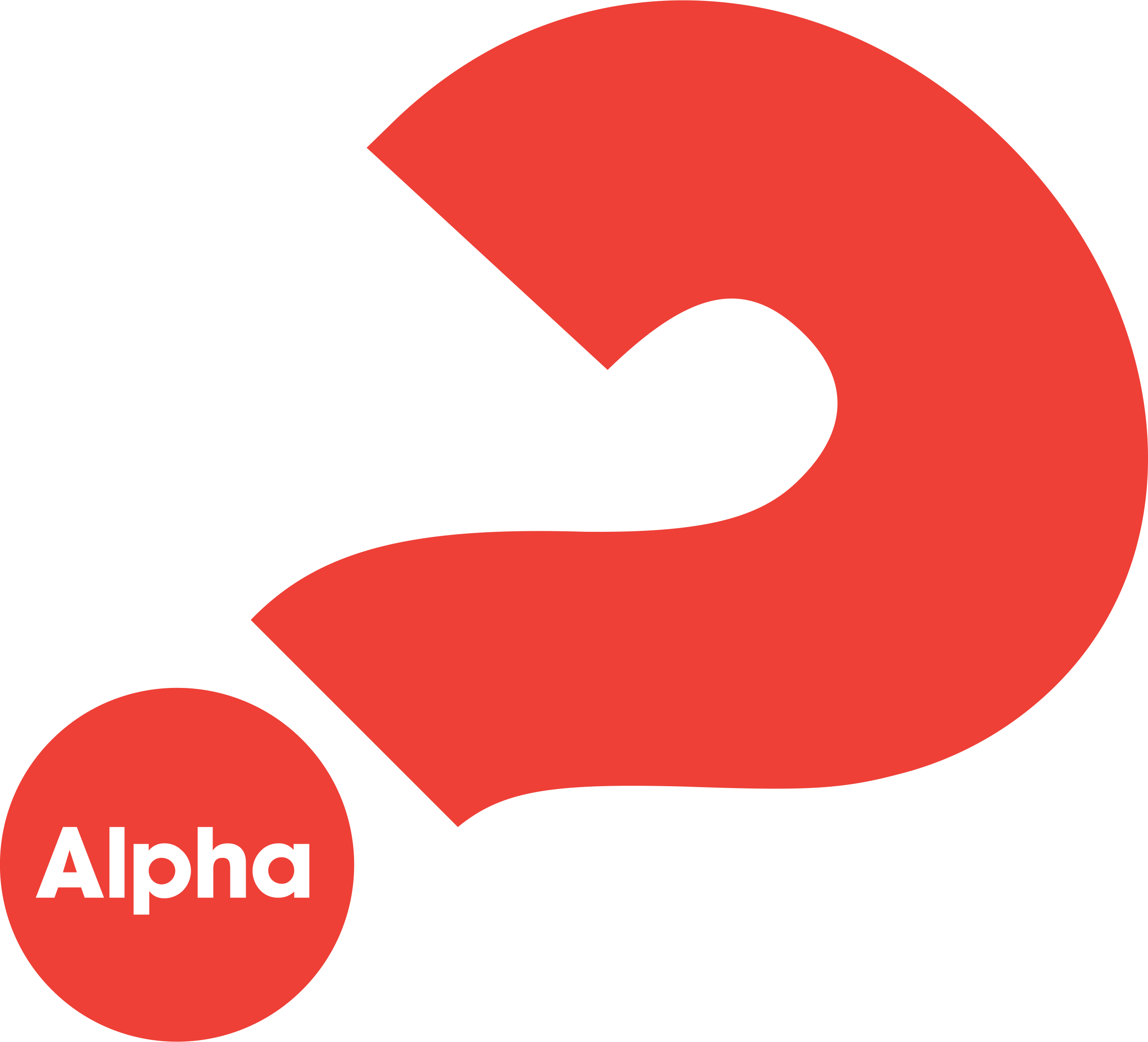 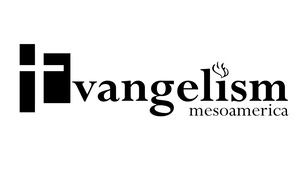 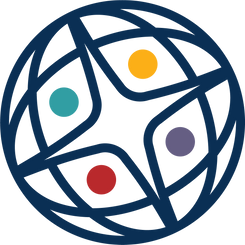 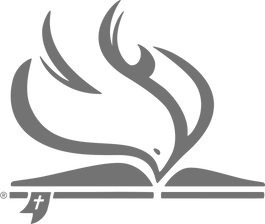 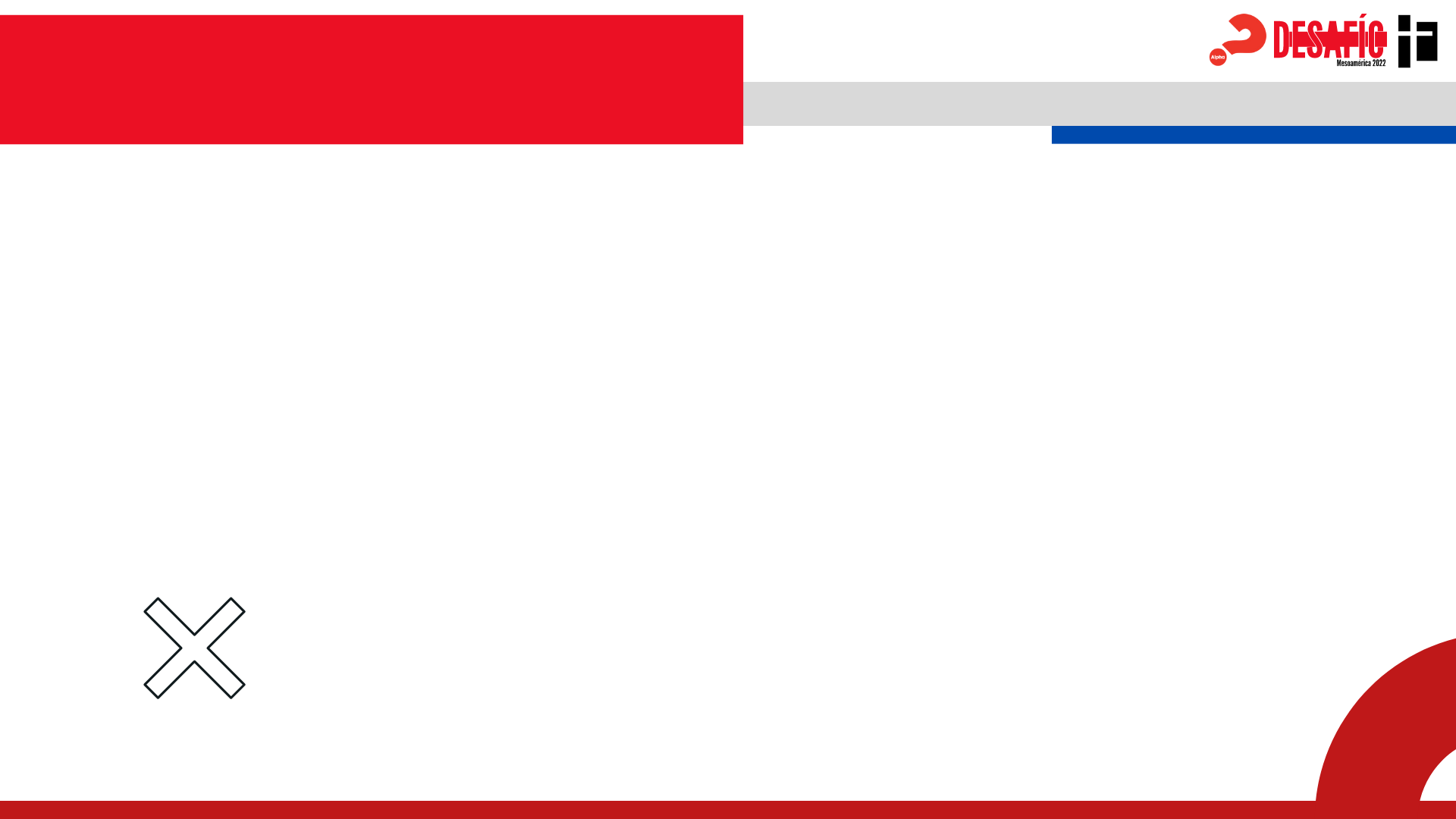 Línea de Tiempo
3 semanas
2 semanas
7 semanas
1
día
4
semanas
1 
semana
Campaña oración
(21 días)
Invitación al grupo Alpha
Fin de semana Alpha
Continuación Grupo Alpha
Inicio Grupo Alpha
Entrenamiento Alpha
Cierre Grupo y Conexión con la Iglesia
Sesiones informativas con los invitados
1 semana
Intercesión intensiva
Pre-evangelismo
Oración sostenida
HERRAMIENTAS
Evangelísticas
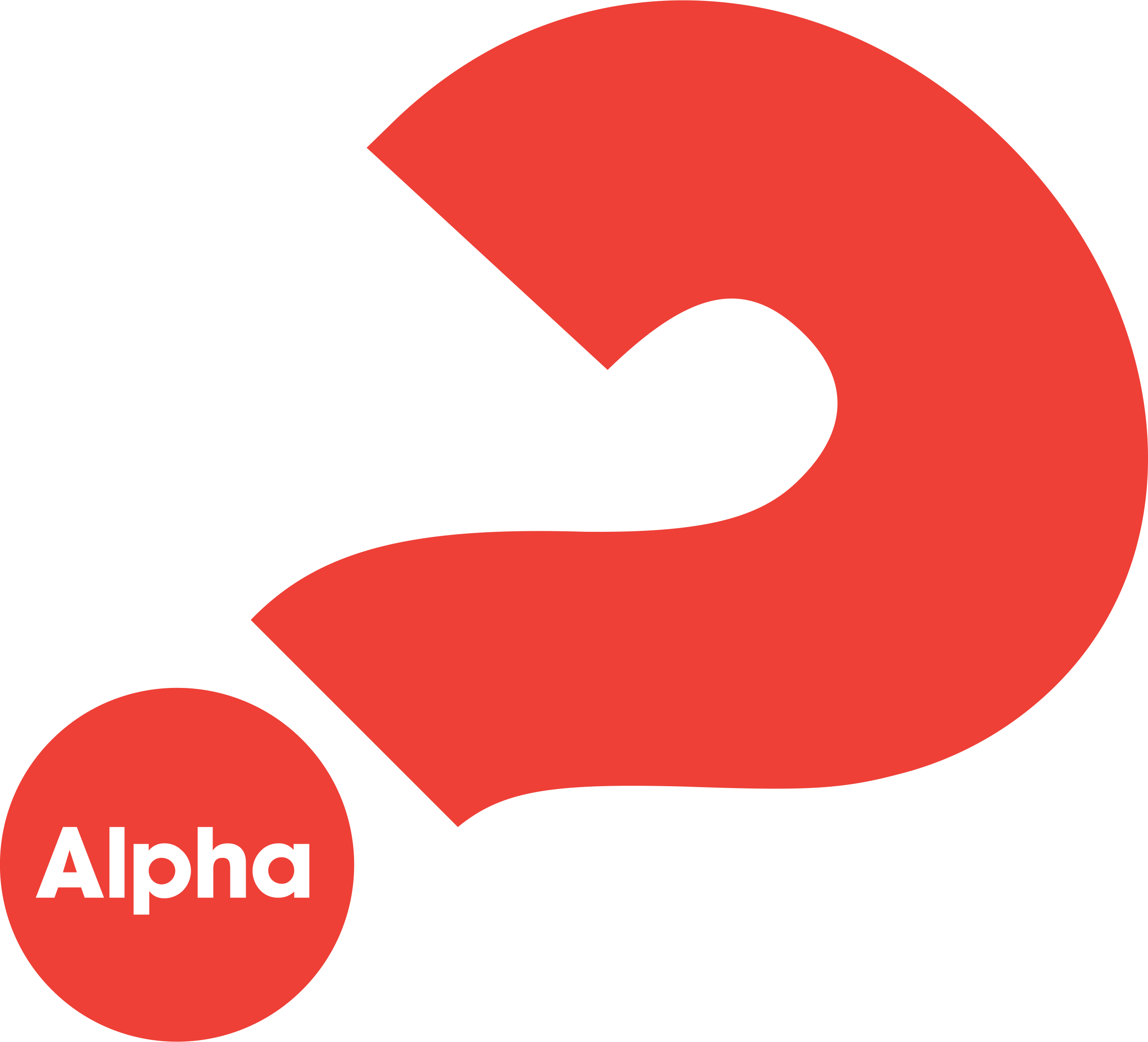 PRESENTAR VIDEO
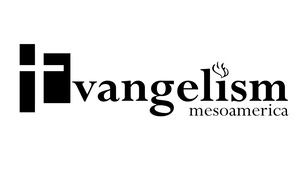 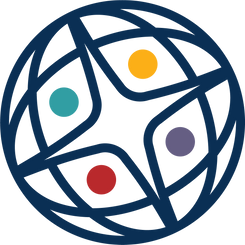 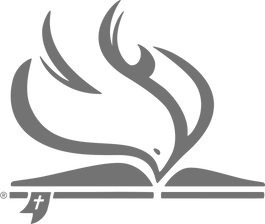 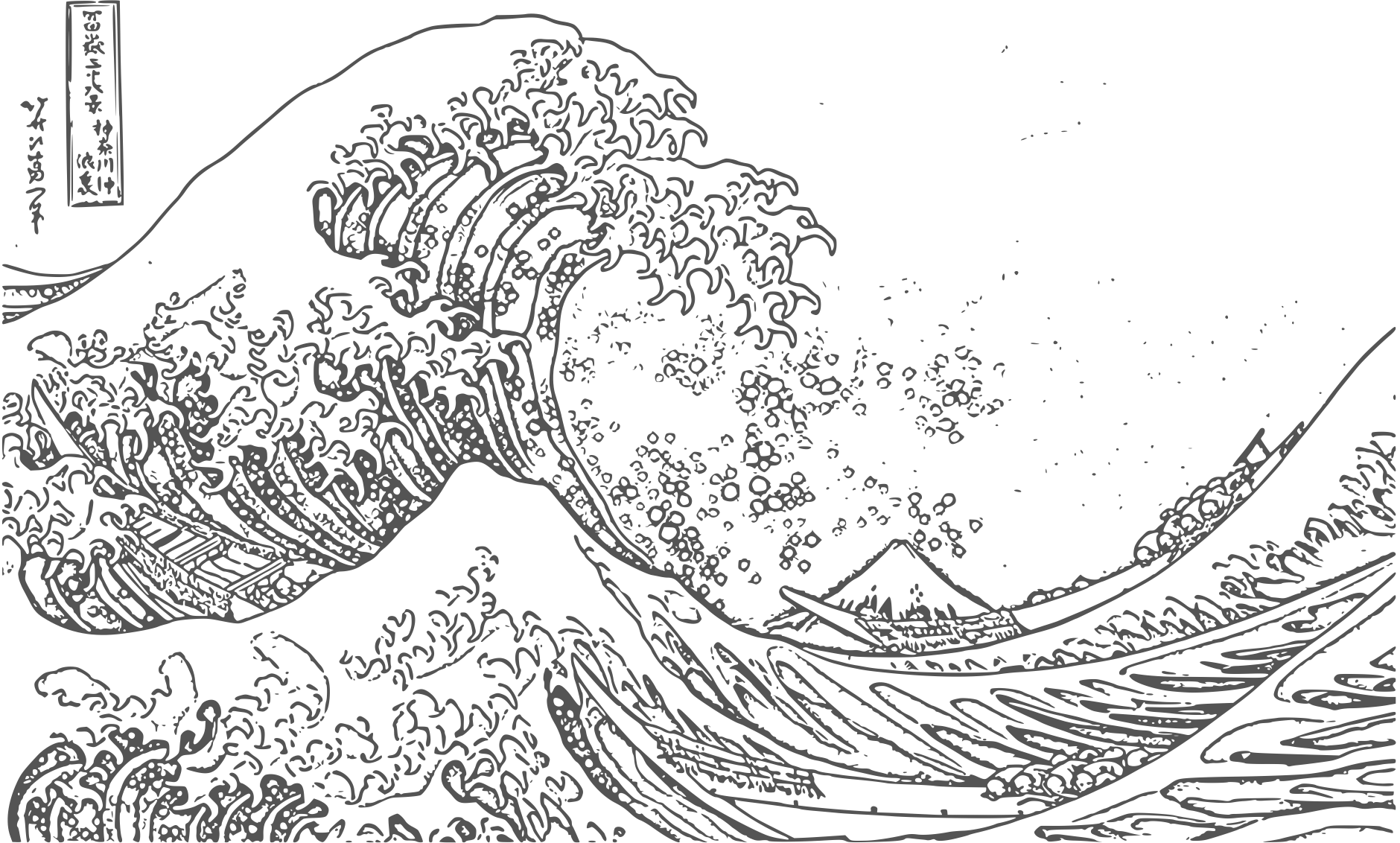 HERRAMIENTAS
Evangelísticas
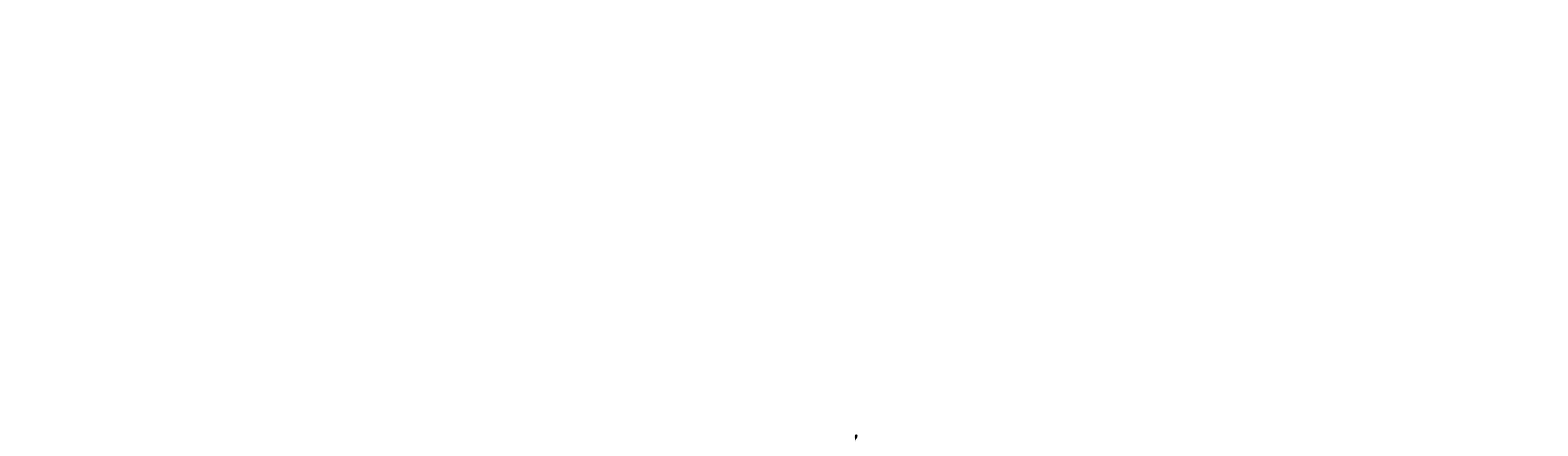 PELÍCULA JESÚS
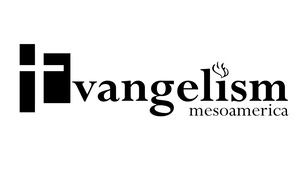 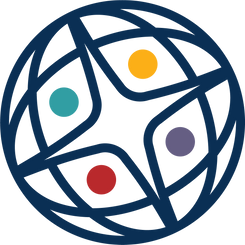 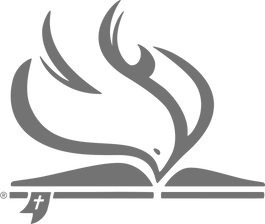 app
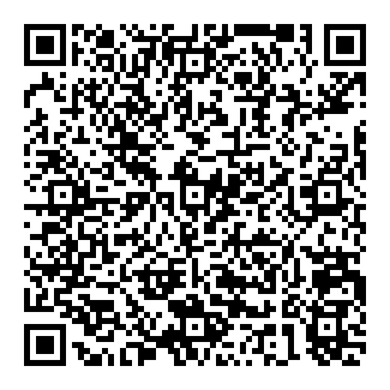 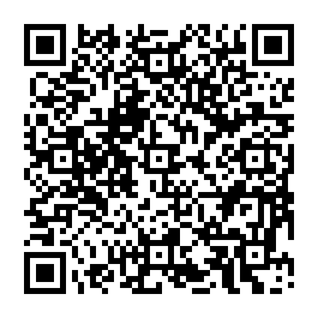 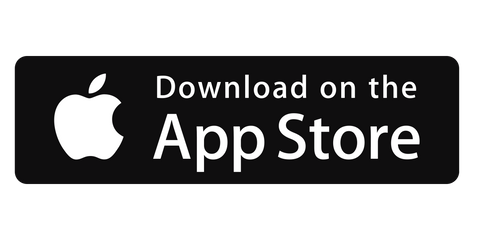 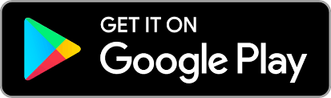 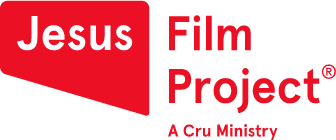 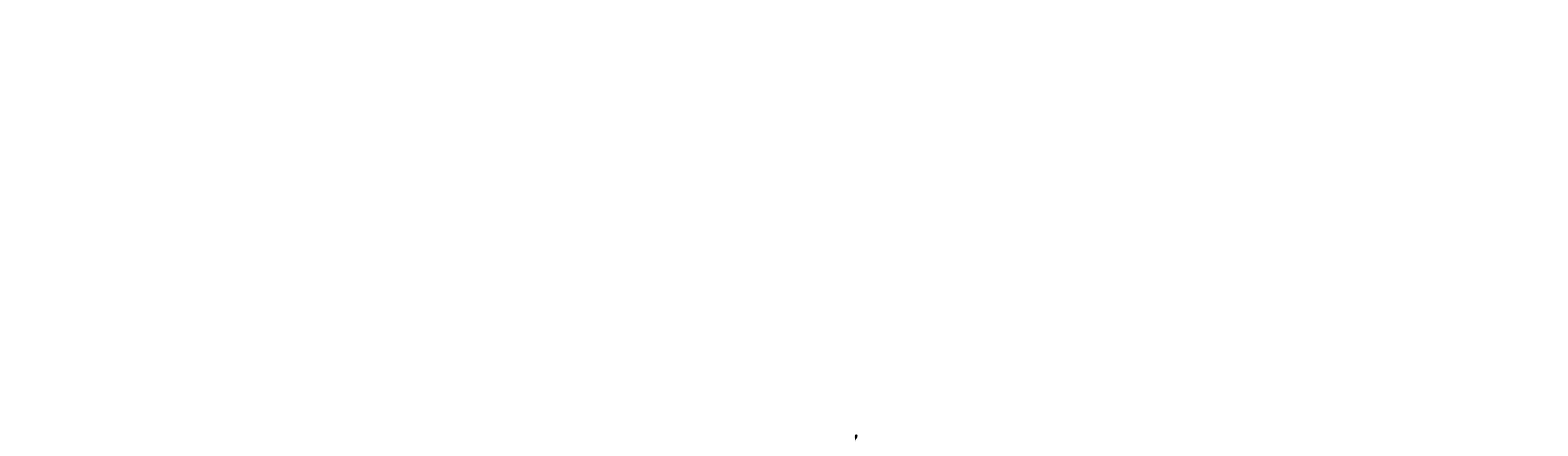 PELÍCULA JESÚS
app
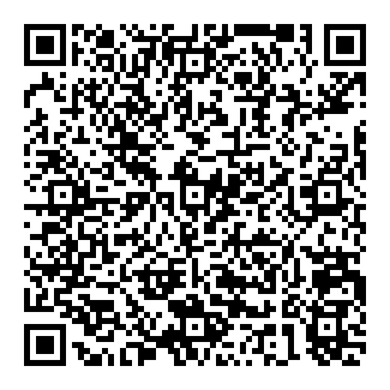 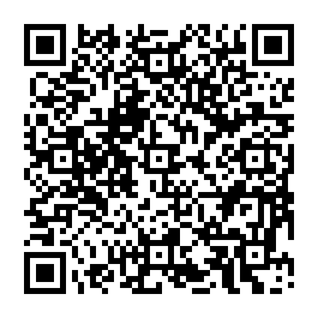 ¿POR QUÉ UNA PELICULA?
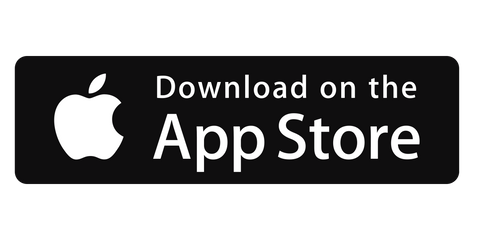 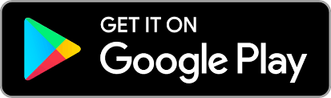 Porque las películas o videos tocan corazones y rompen barreras.

Una película o video da vida a una historia, esto supera la comunicación escrita, cuando la gente ve proyectada la historia de Jesús en una pantalla; sus vidas cambian.

Es mucho más fácil hacer que alguien vea un video que ponerlo a escuchar o leer la Biblia.
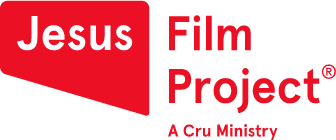 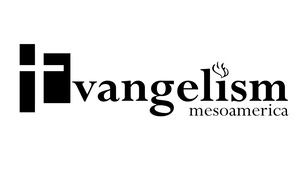 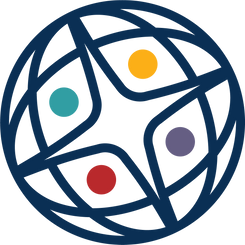 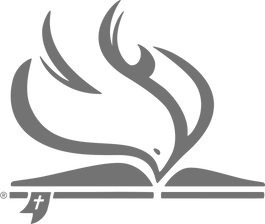 HERRAMIENTAS
Evangelísticas
LIGHTSTREAM
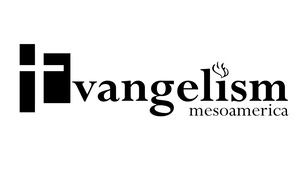 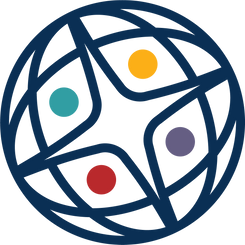 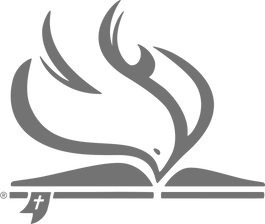 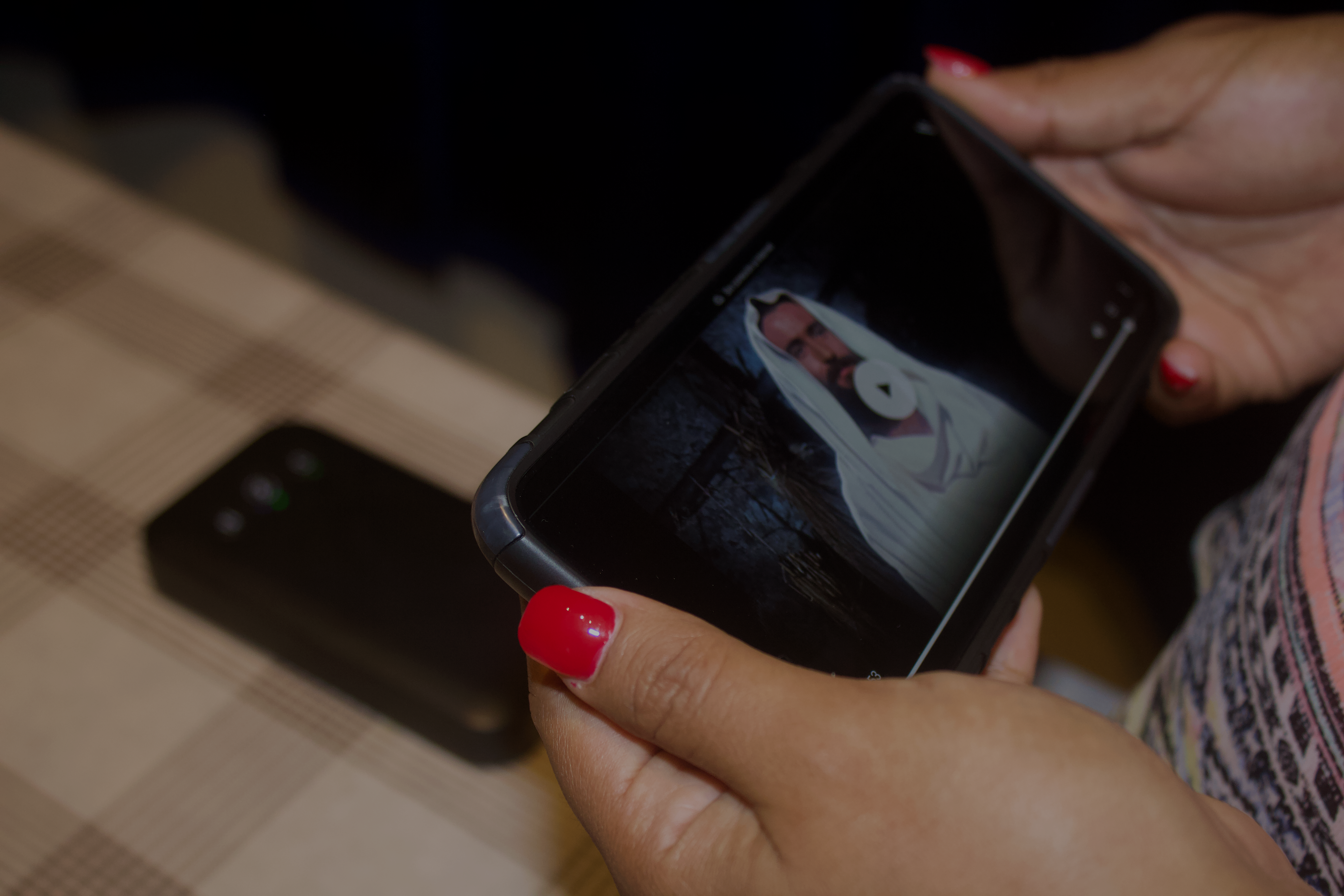 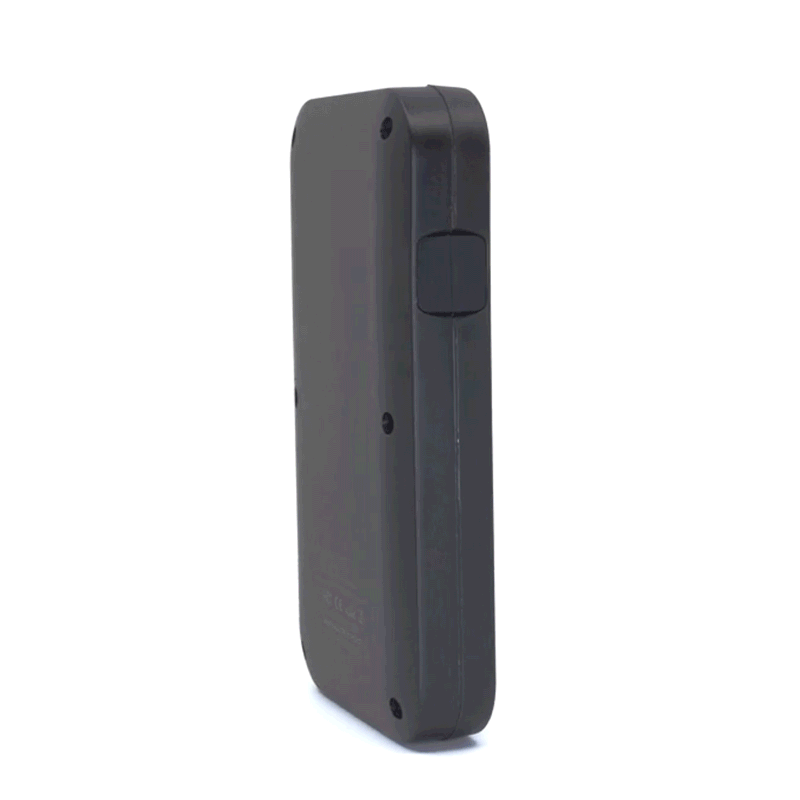 CONTENIDOEVANGELÍSTICOGRATIS
HERRAMIENTAS
Evangelísticas
LIGHTSTREAM
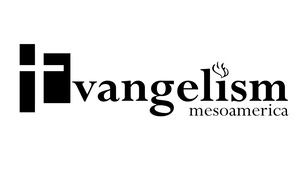 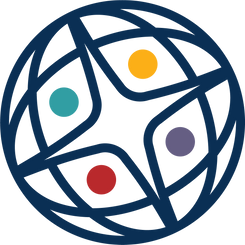 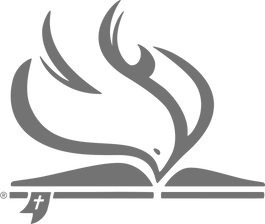 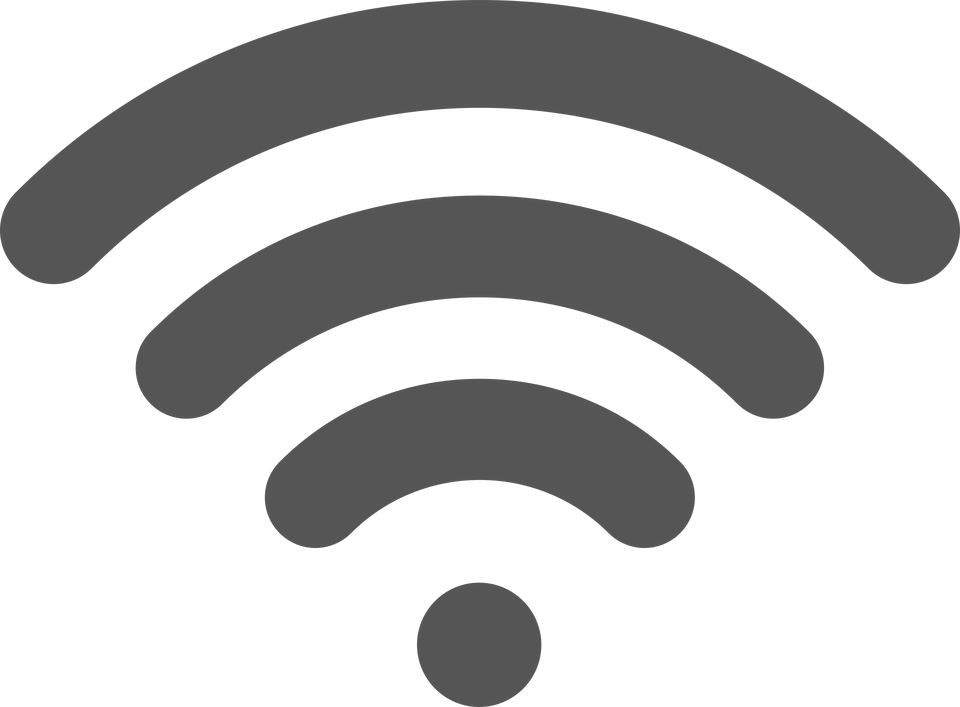 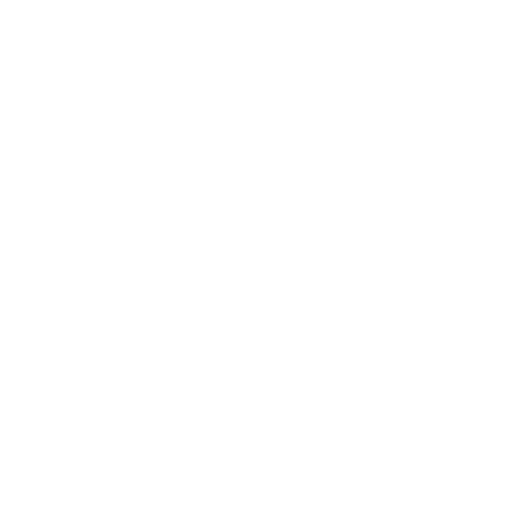 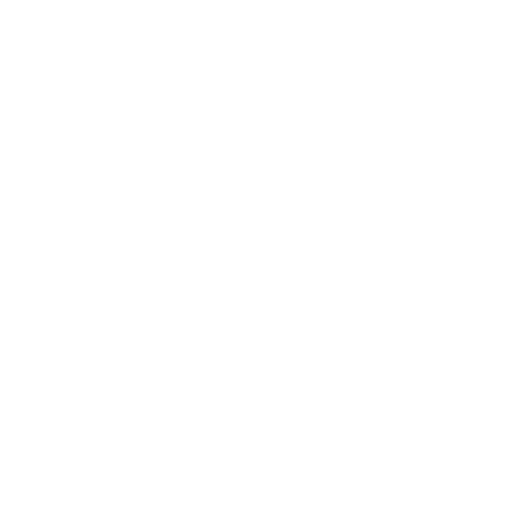 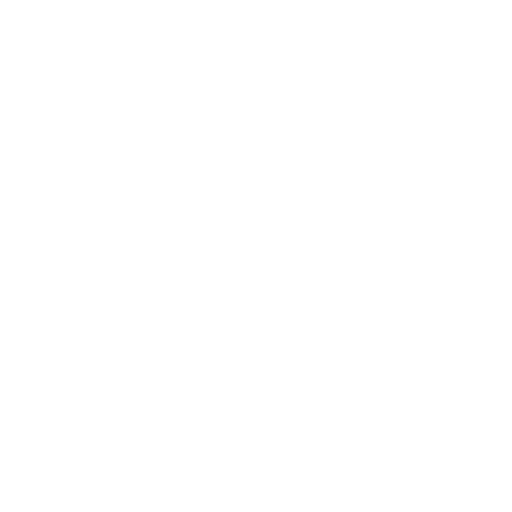 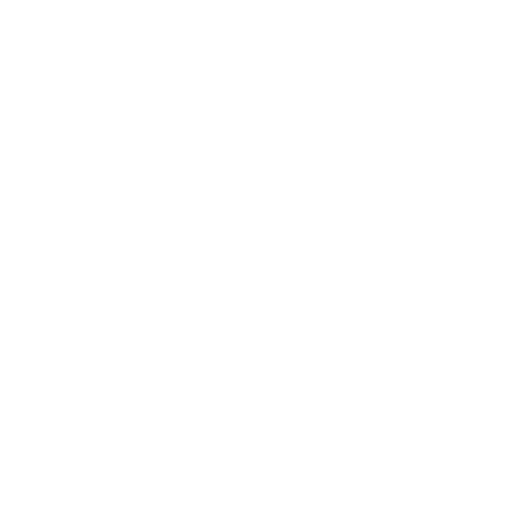 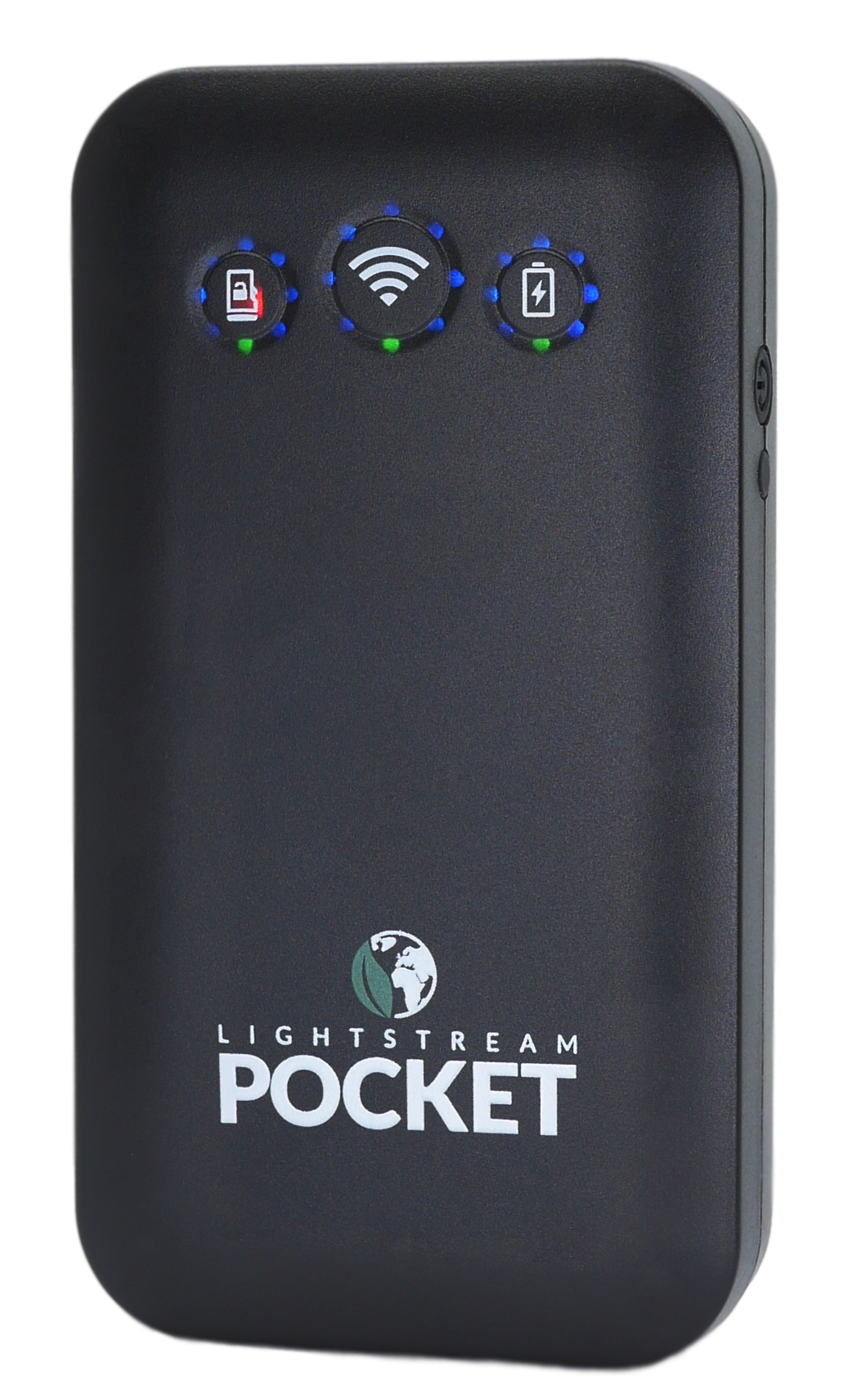 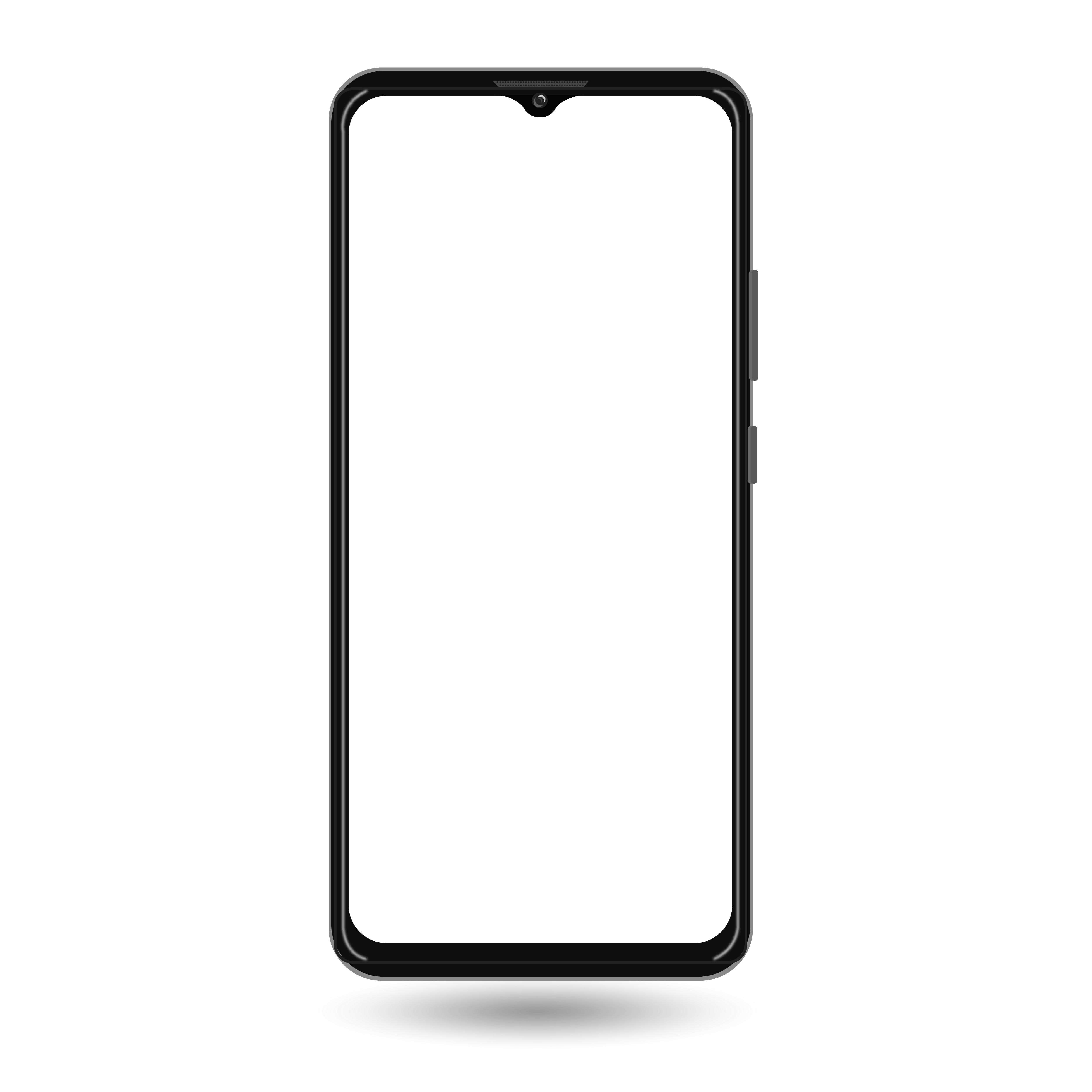 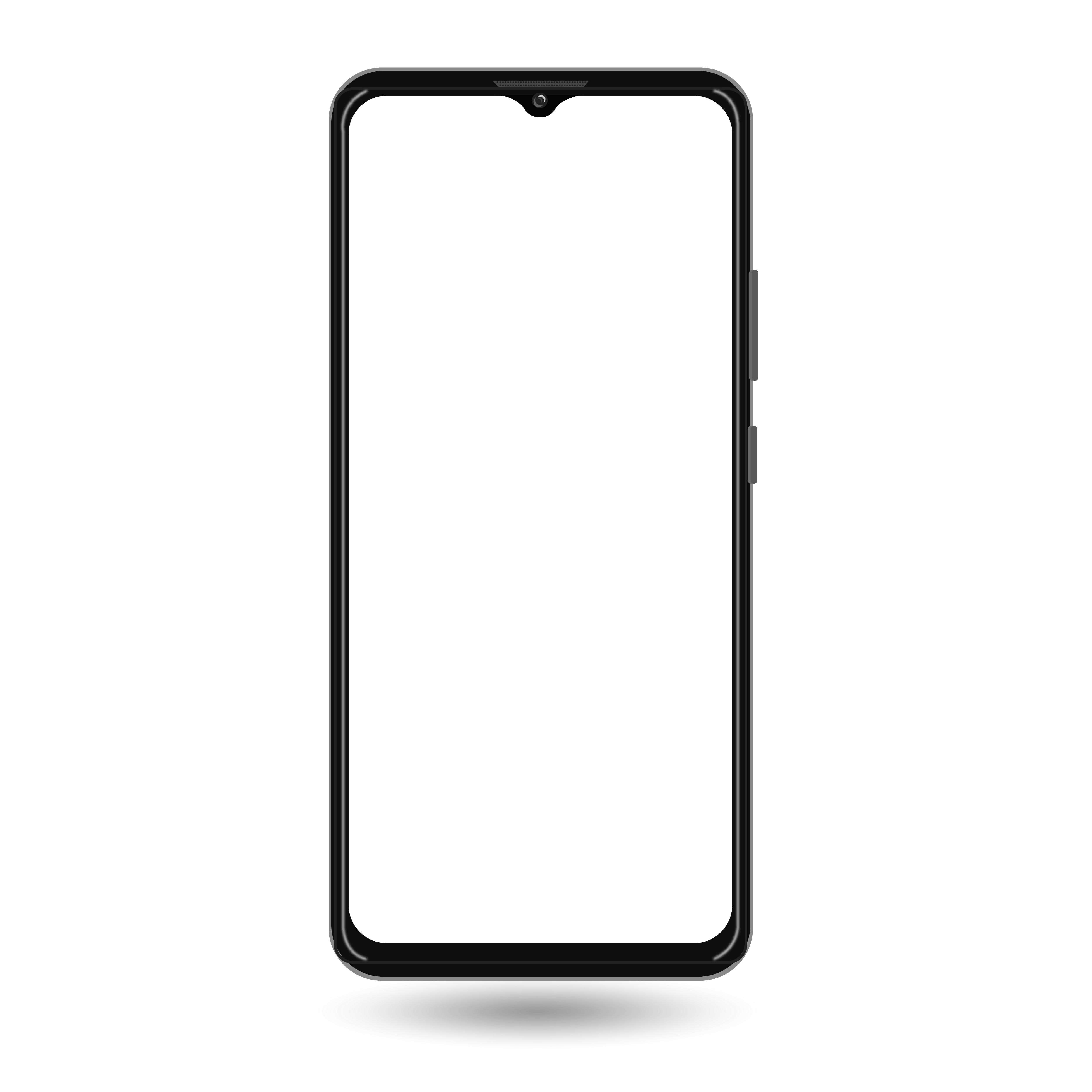 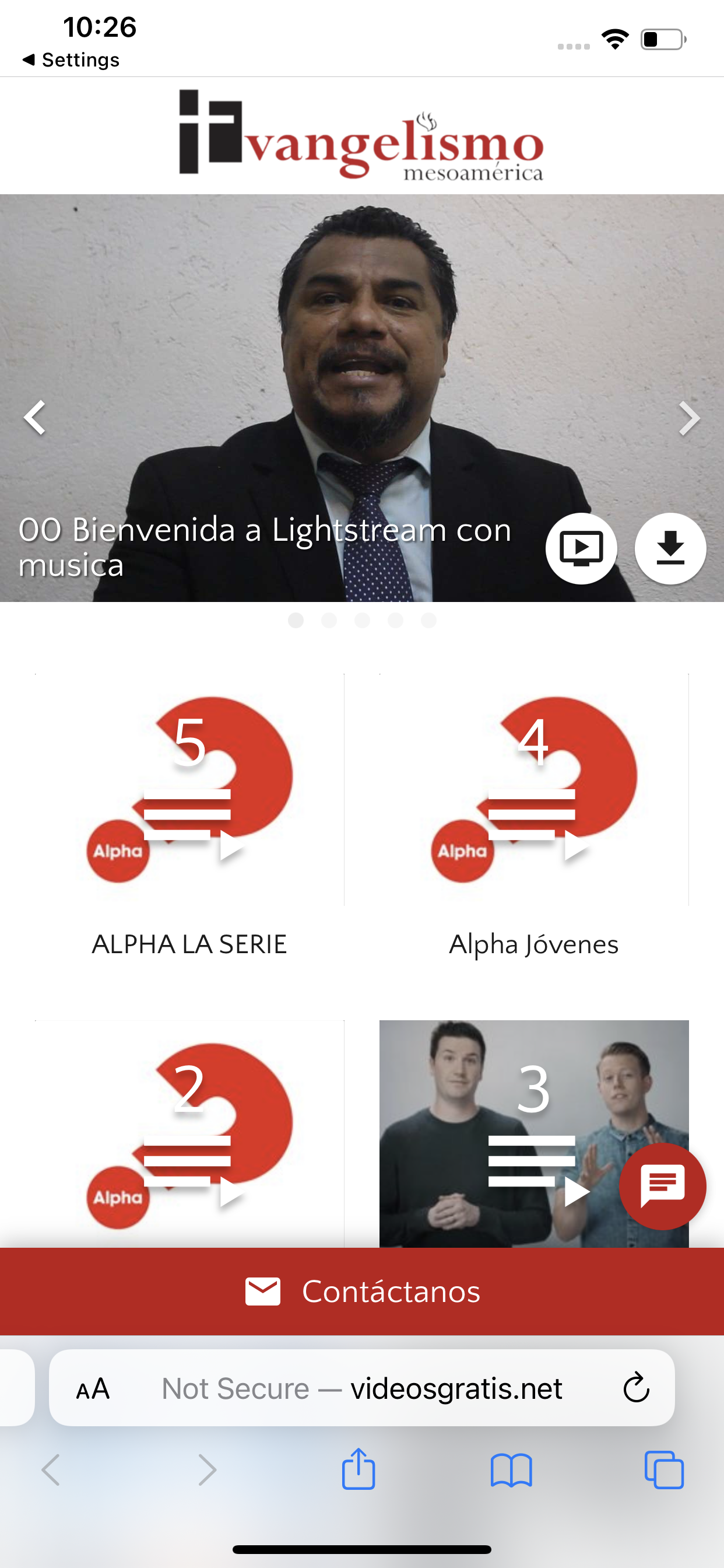 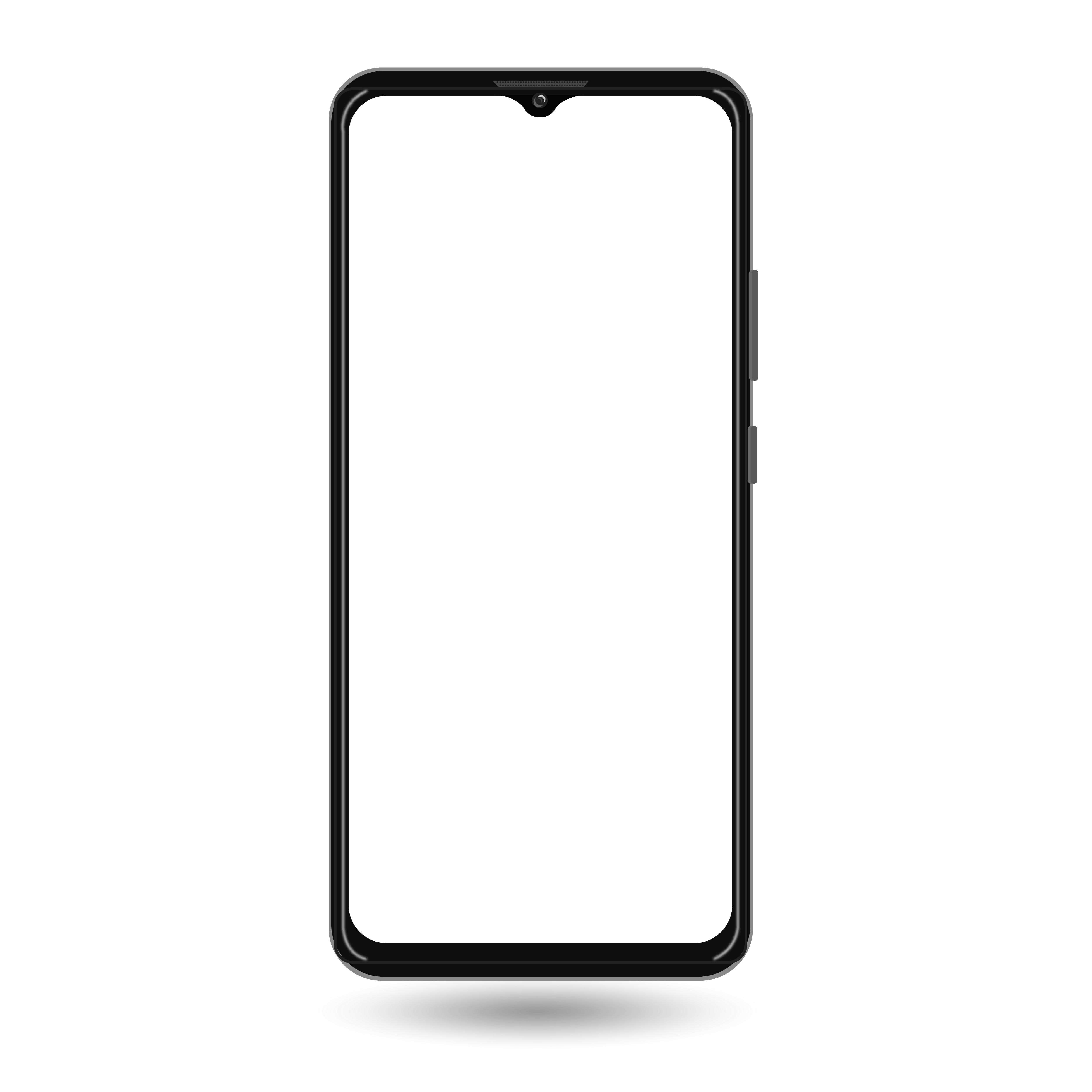 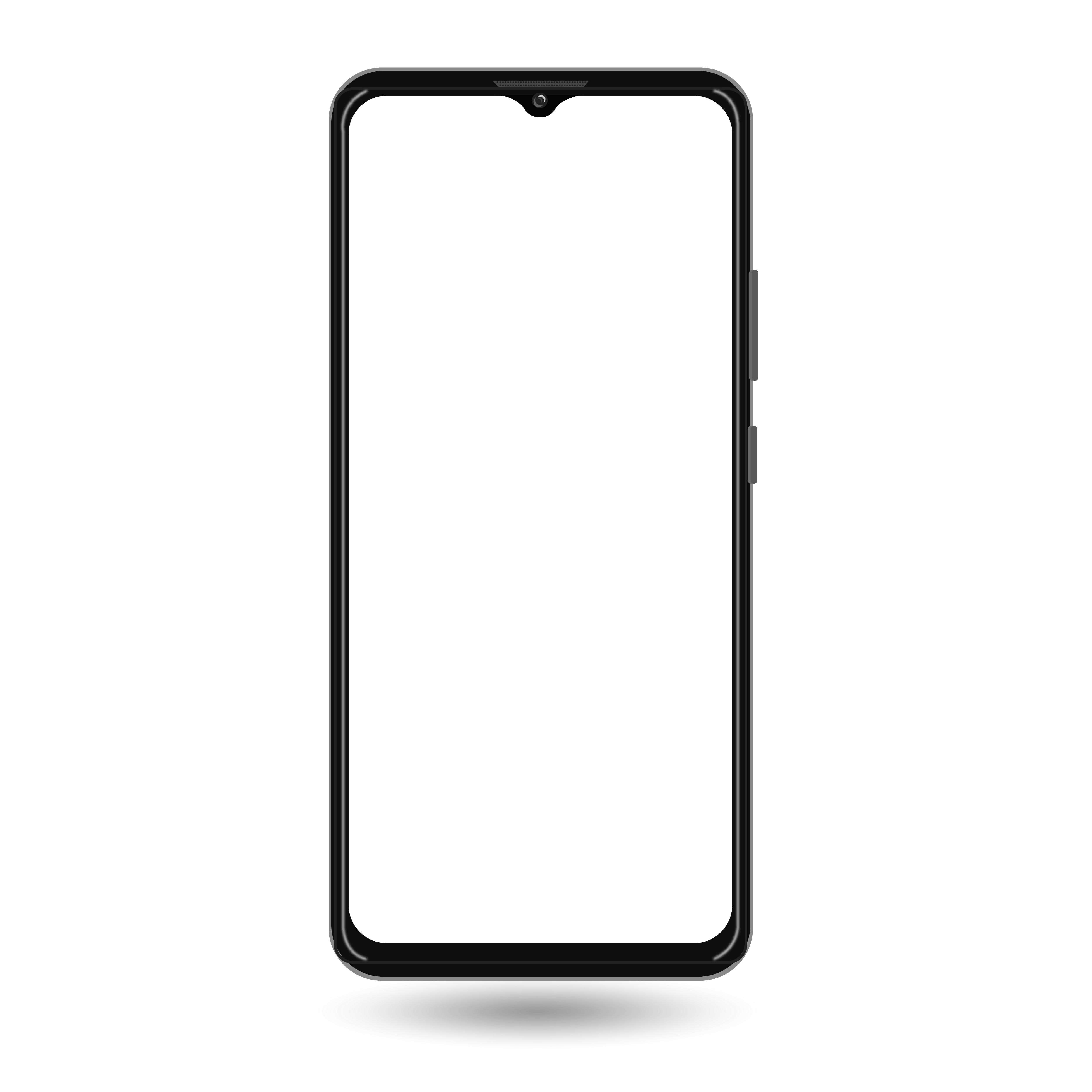 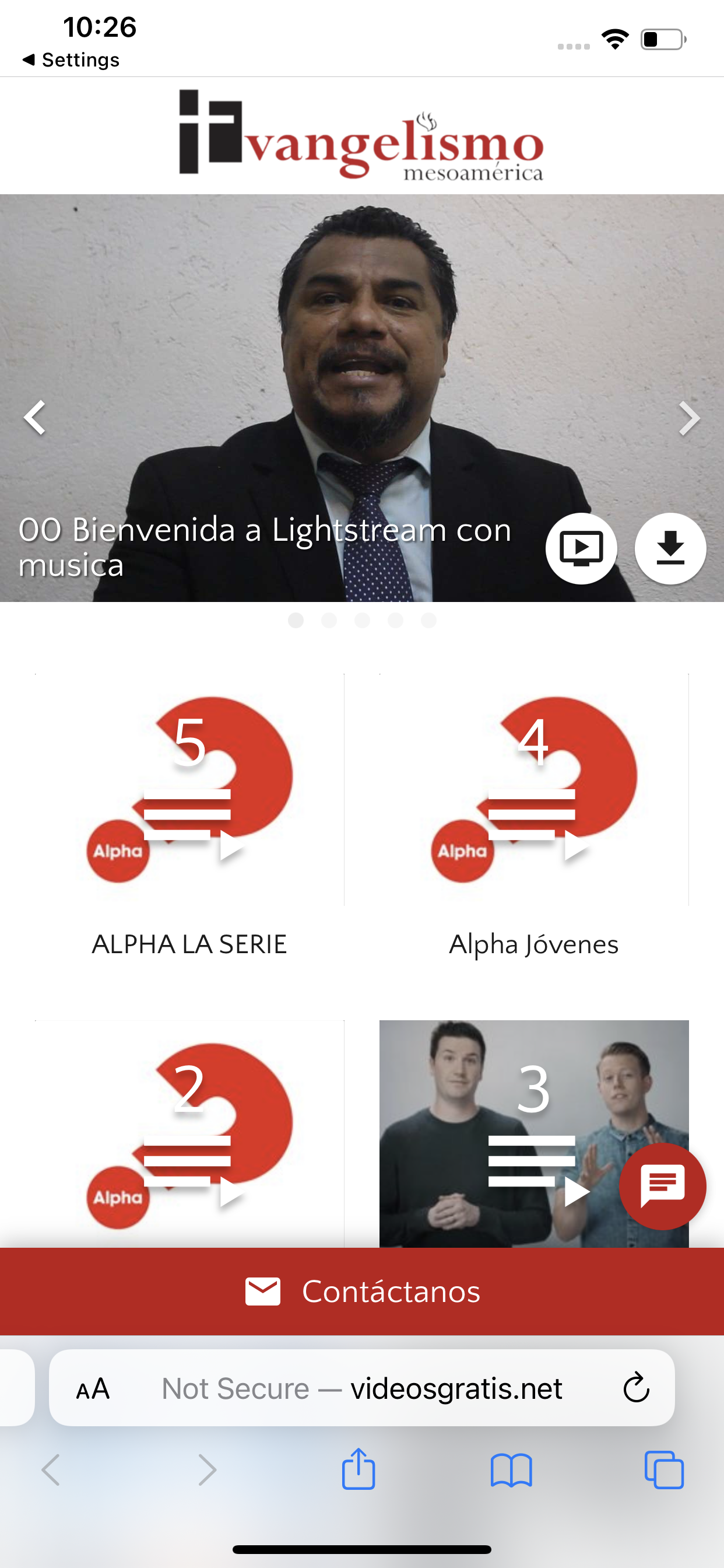 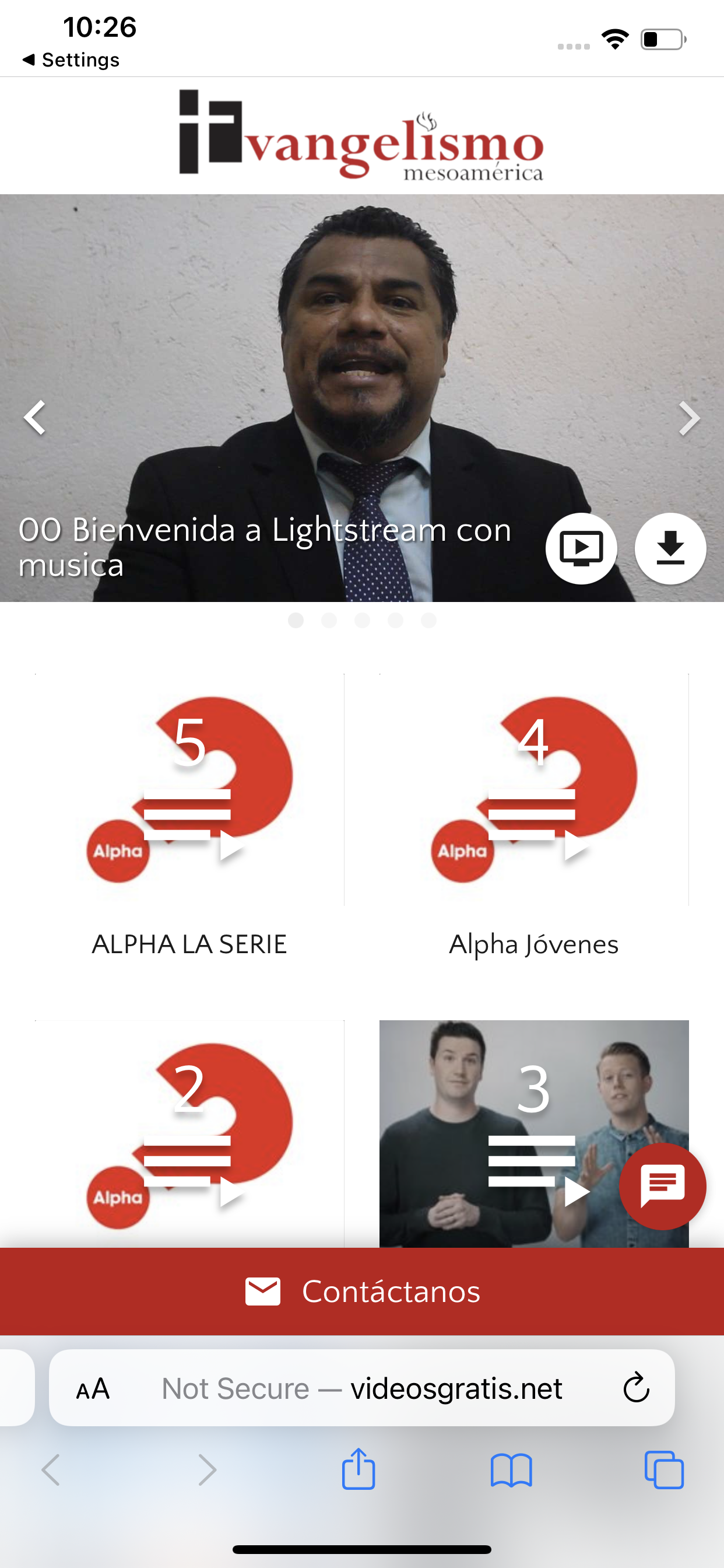 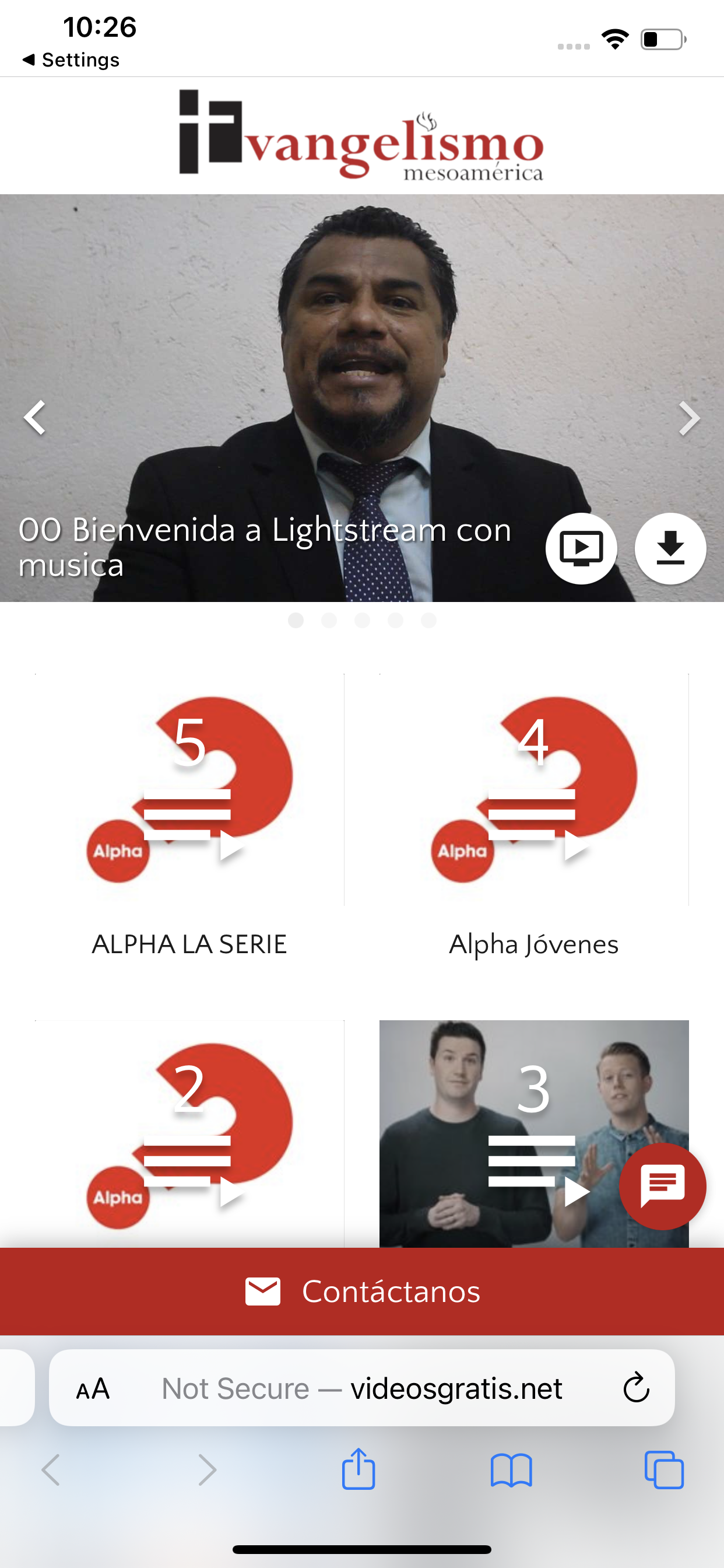 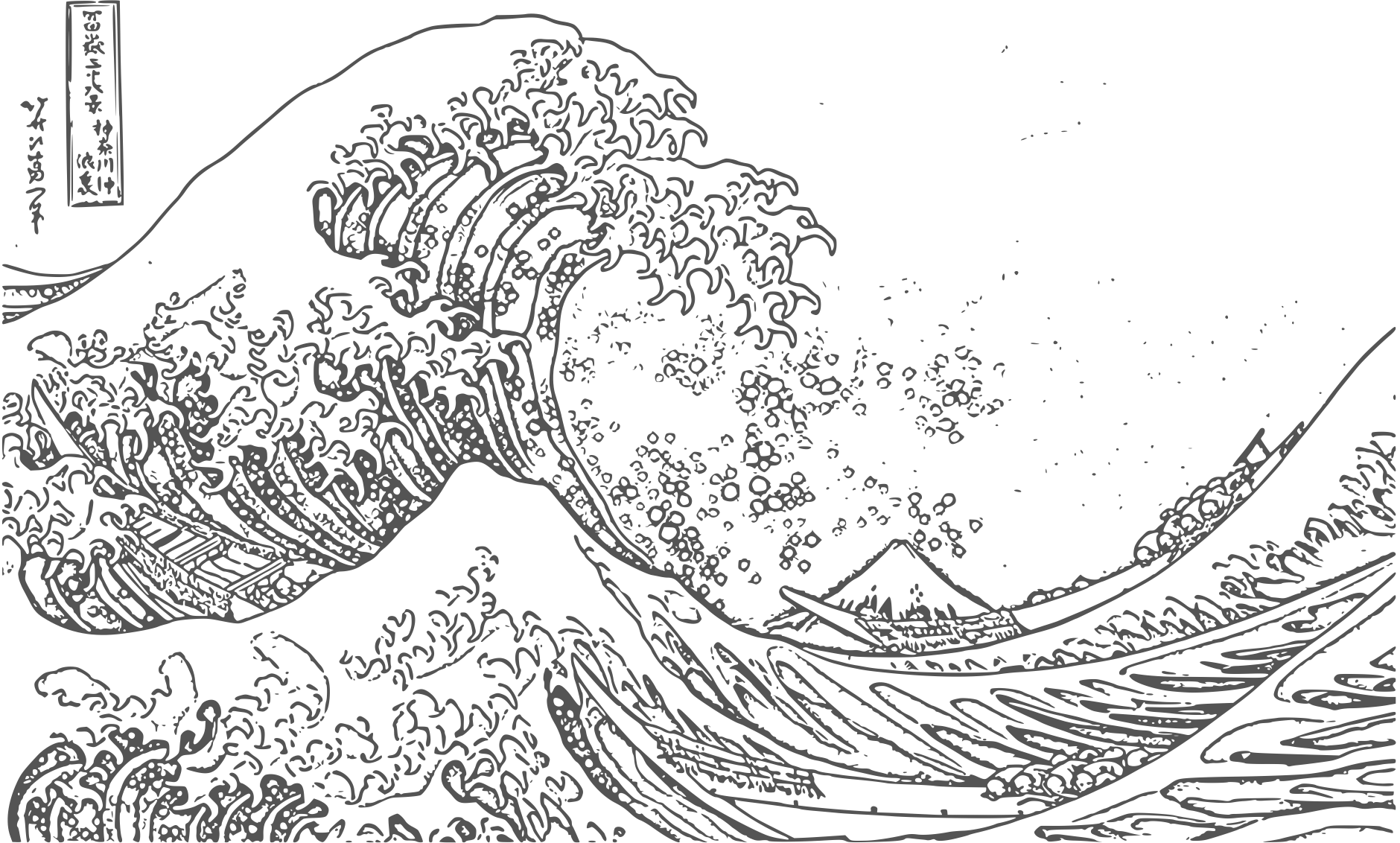 HERRAMIENTAS
Evangelísticas
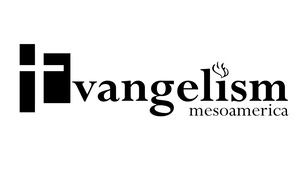 CUBO EVANGELÍSTICO
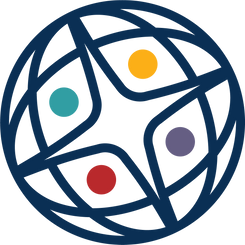 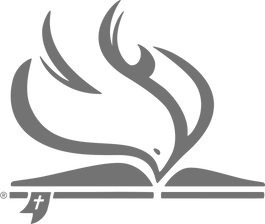 DIOS TE AMA + 
TÚ ERES PECADOR
JESÚS MURIÓ POR TUS PECADOS
FUE SEPULTADO
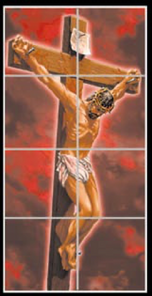 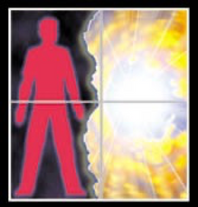 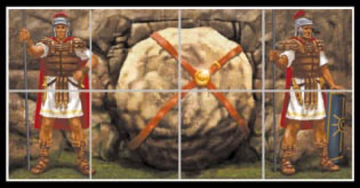 DIOS RESUCITÓ A JESÚS
JESÚS ES EL ÚNICO CAMINO A DIOS
CREE EN ÉL COMO TU SALVADOR
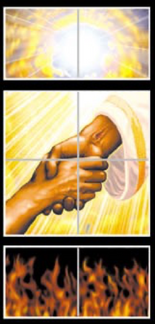 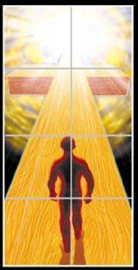 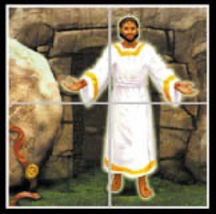 HERRAMIENTAS
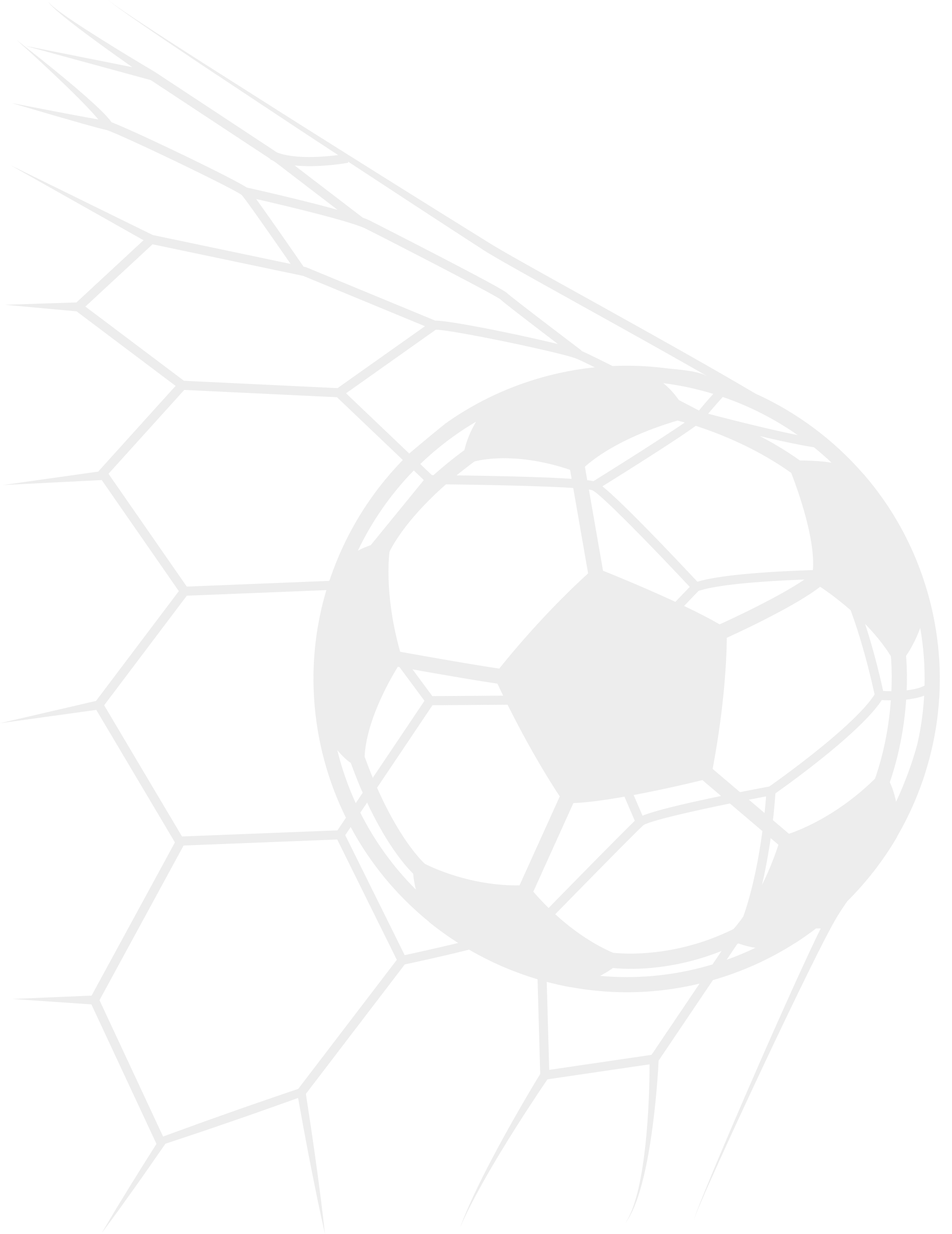 Evangelísticas
BALÓN EVANGELÍSTICO
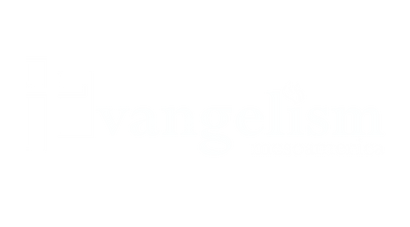 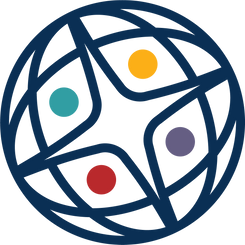 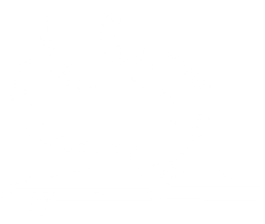 NEGRO
El pecado y la separación con Dios
ROJO
El amor de Dios mostrado en la cruz de Jesús
BLANCO
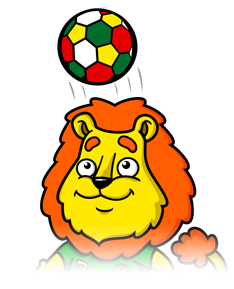 La limpieza por el perdón de Dios para nosotros
VERDE
El Crecimiento de los hijos de Dios por medio de las disciplinas espirituales
AMARILLO
La promesa de la vida eterna junto a Dios en el cielo
HERRAMIENTAS
Evangelísticas
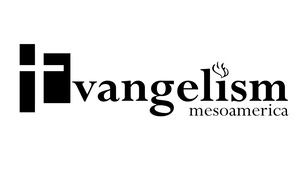 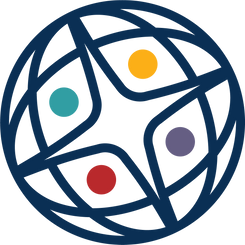 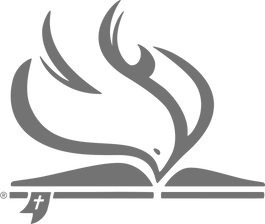 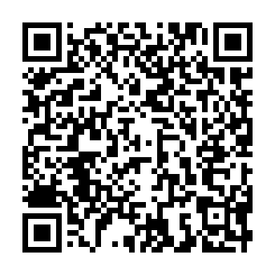 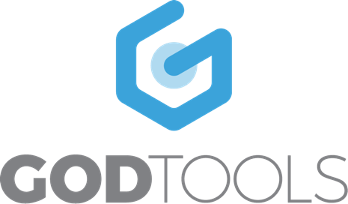 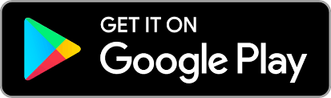 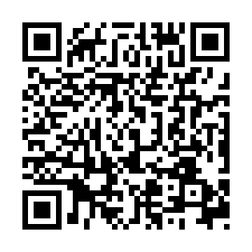 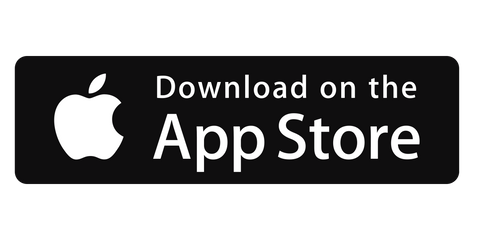 HERRAMIENTAS
Evangelísticas
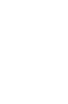 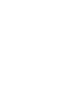 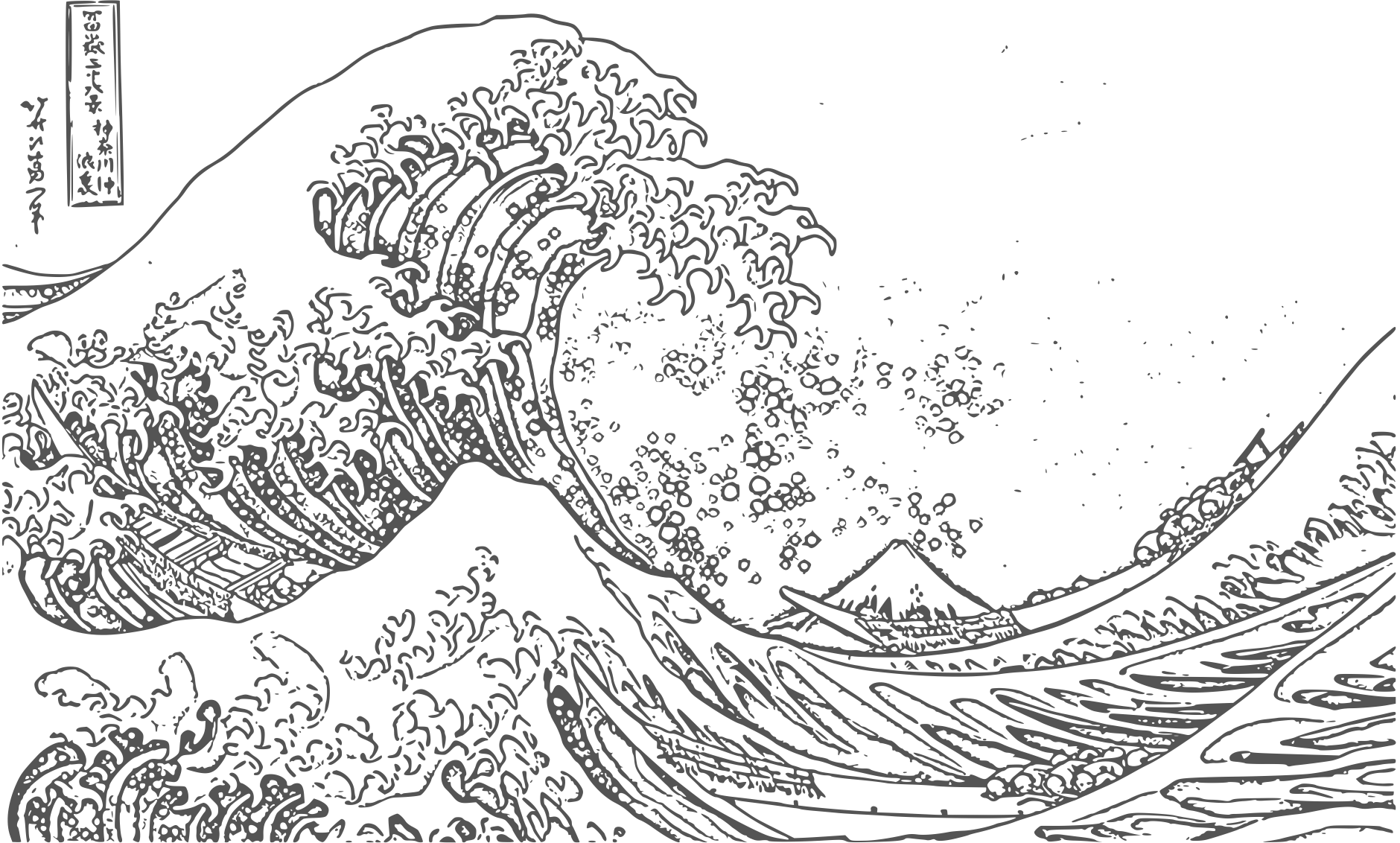 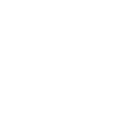 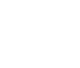 THE FOUR
CONEXIÓN CON LOS PERDIDOS (JUAN 4: 7-15)
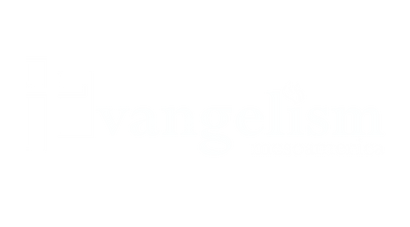 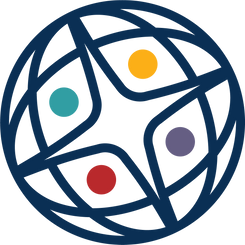 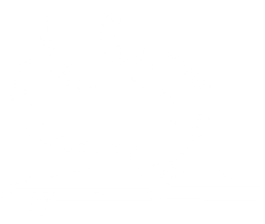 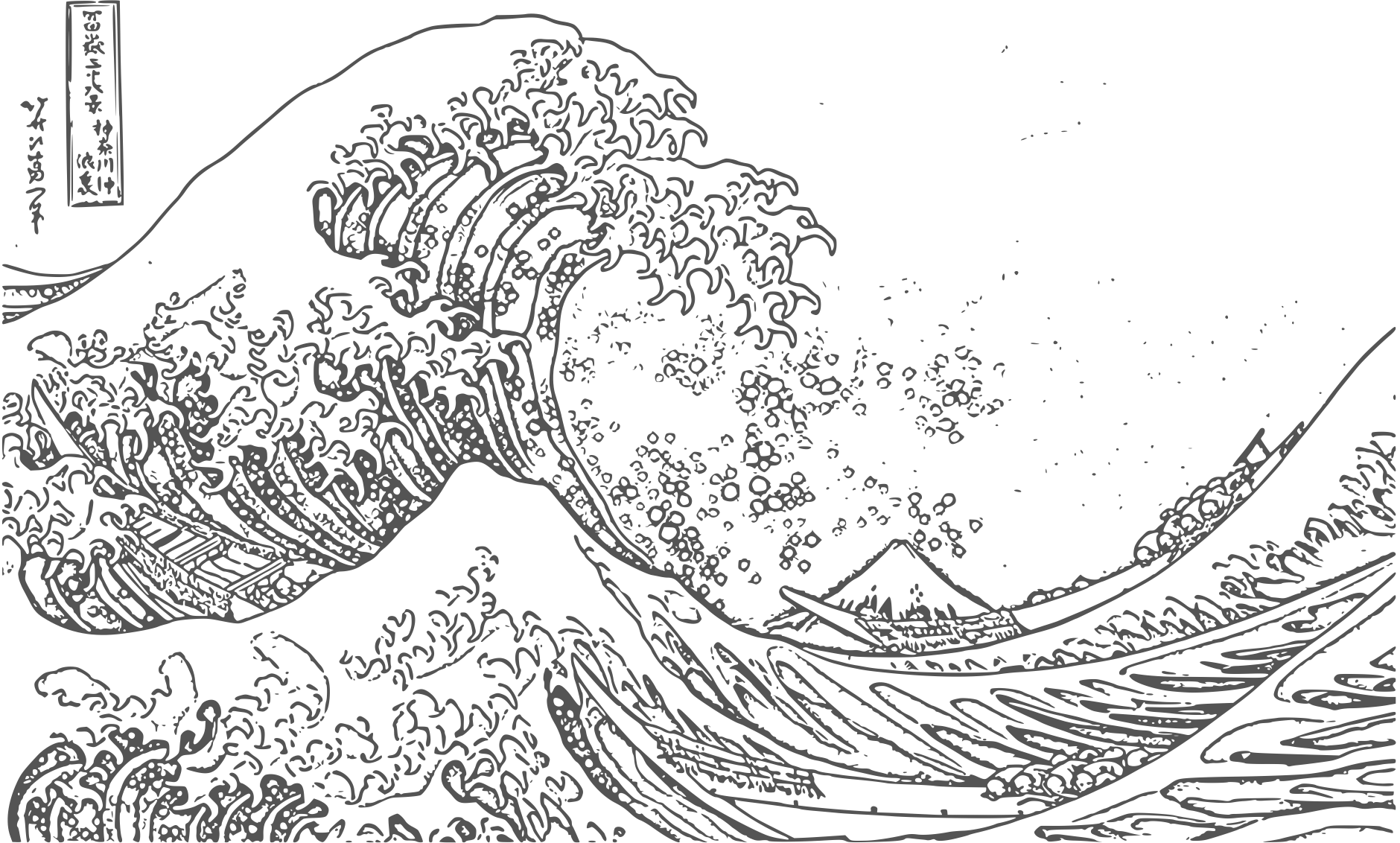 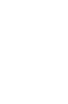 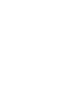 ESTOS CUATRO SÍMBOLOS REPRESENTAN EL MENSAJE CENTRAL DE LA BIBLIA
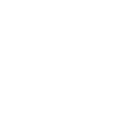 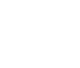 ¡Dios te ama
totalmente!
 Su amor es ilimitado
e incondicional. 
Génesis 1:31
Hacer las cosas a nuestra manera
es lo que la Biblia llama
pecado
Romanos 3:23
¡Nuestro pecado no impide que Dios nos ame!
En la cruz, Jesús tomó el castigo por nuestros pecados
Juan 3:16
DECISIÓN
 Nos ofrece una vida plena y eterna a través de Jesucristo. Cada persona tiene el desafío de tomar una decisión. 
Juan 1:12
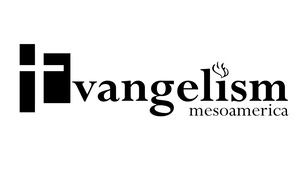 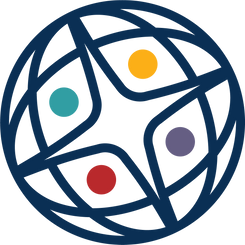 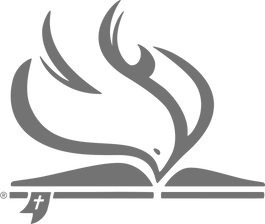 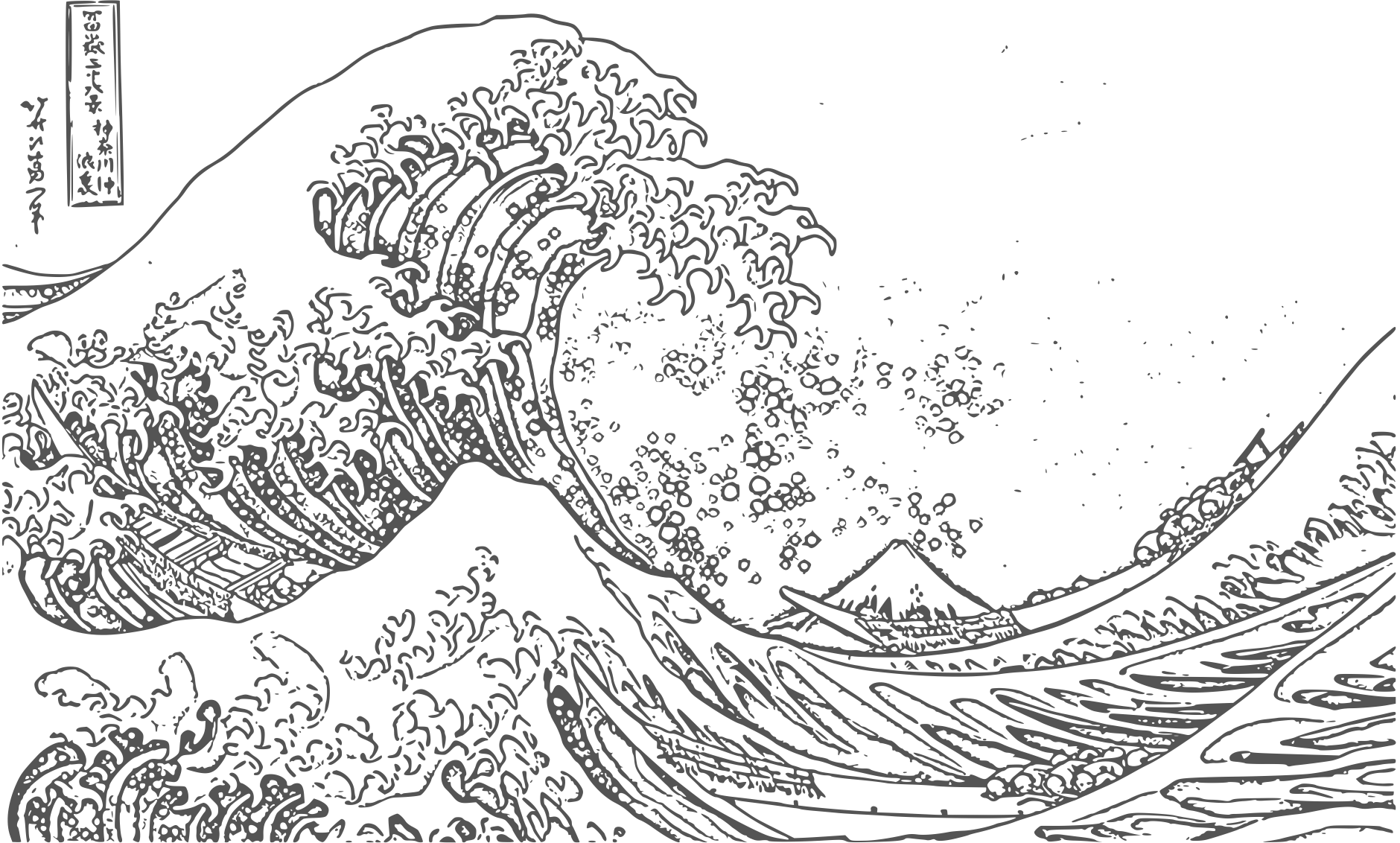 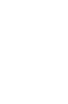 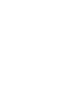 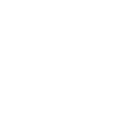 ESTOS CUATRO SÍMBOLOS REPRESENTAN EL MENSAJE CENTRAL DE LA BIBLIA
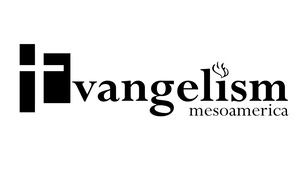 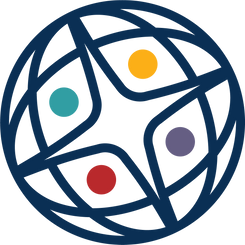 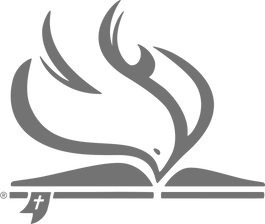 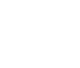 ¡Dios te ama
totalmente!
 Su amor es ilimitado
e incondicional. 
Génesis 1:31
Hacer las cosas a nuestra manera
es lo que la Biblia llama
pecado
Romanos 3:23
¡Nuestro pecado no impide que Dios nos ame!
En la cruz, Jesús tomó el castigo por nuestros pecados
Juan 3:16
DECISIÓN
 Nos ofrece una vida plena y eterna a través de Jesucristo. Cada persona tiene el desafío de tomar una decisión. 
Juan 1:12
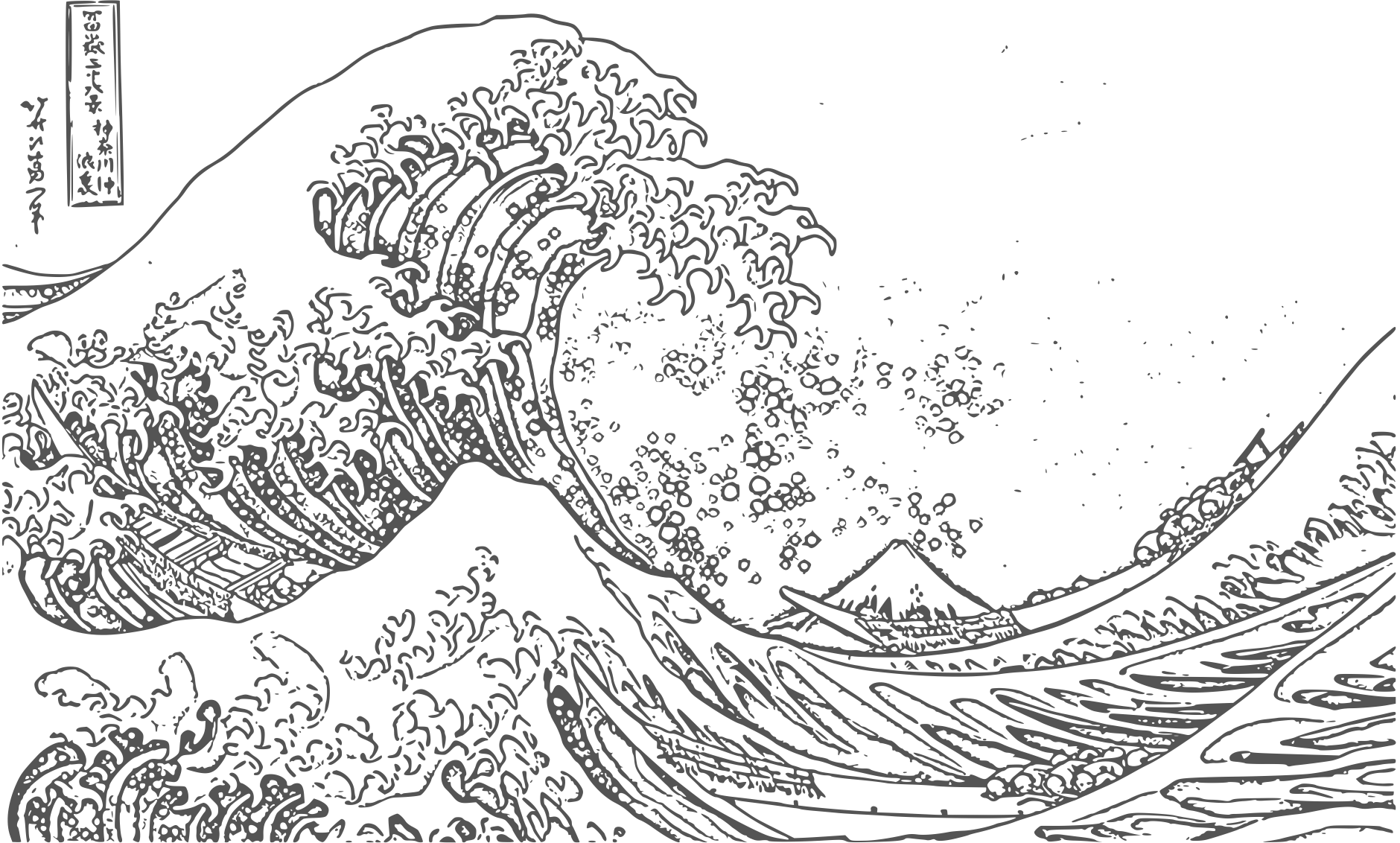 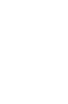 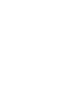 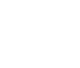 ESTOS CUATRO SÍMBOLOS REPRESENTAN EL MENSAJE CENTRAL DE LA BIBLIA
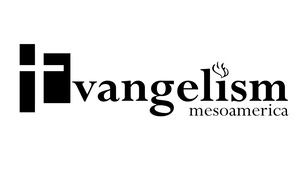 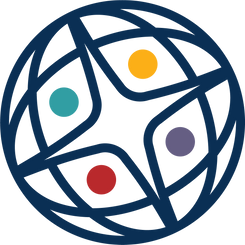 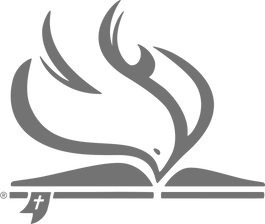 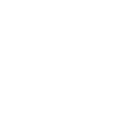 Hacer las cosas a nuestra manera
es lo que la Biblia llama
pecado
Romanos 3:23
¡Dios te ama
totalmente!
 Su amor es ilimitado
e incondicional. 
Génesis 1:31
¡Nuestro pecado no impide que Dios nos ame!
En la cruz, Jesús tomó el castigo por nuestros pecados
Juan 3:16
DECISIÓN
 Nos ofrece una vida plena y eterna a través de Jesucristo. Cada persona tiene el desafío de tomar una decisión. 
Juan 1:12
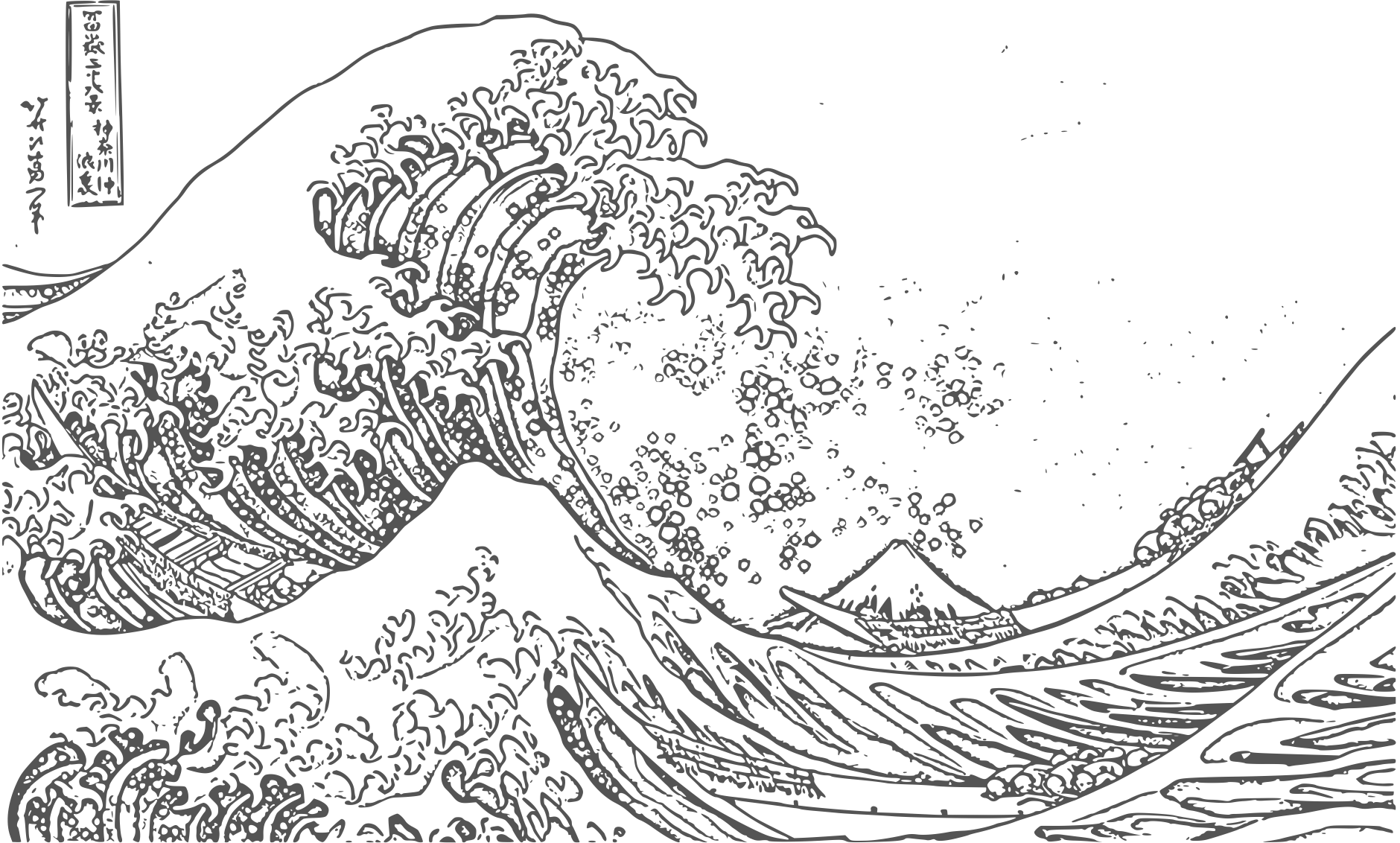 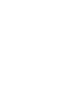 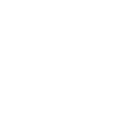 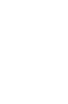 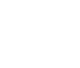 ESTOS CUATRO SÍMBOLOS REPRESENTAN EL MENSAJE CENTRAL DE LA BIBLIA
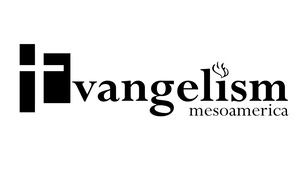 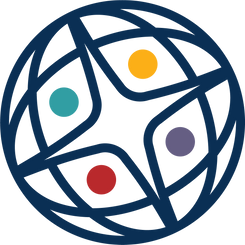 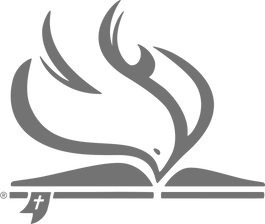 ¡Nuestro pecado no impide que Dios nos ame!
En la cruz, Jesús tomó el castigo por nuestros pecados
Juan 3:16
¡Dios te ama
totalmente!
 Su amor es ilimitado
e incondicional. 
Génesis 1:31
Hacer las cosas a nuestra manera
es lo que la Biblia llama
pecado
Romanos 3:23
DECISIÓN
 Nos ofrece una vida plena y eterna a través de Jesucristo. Cada persona tiene el desafío de tomar una decisión. 
Juan 1:12
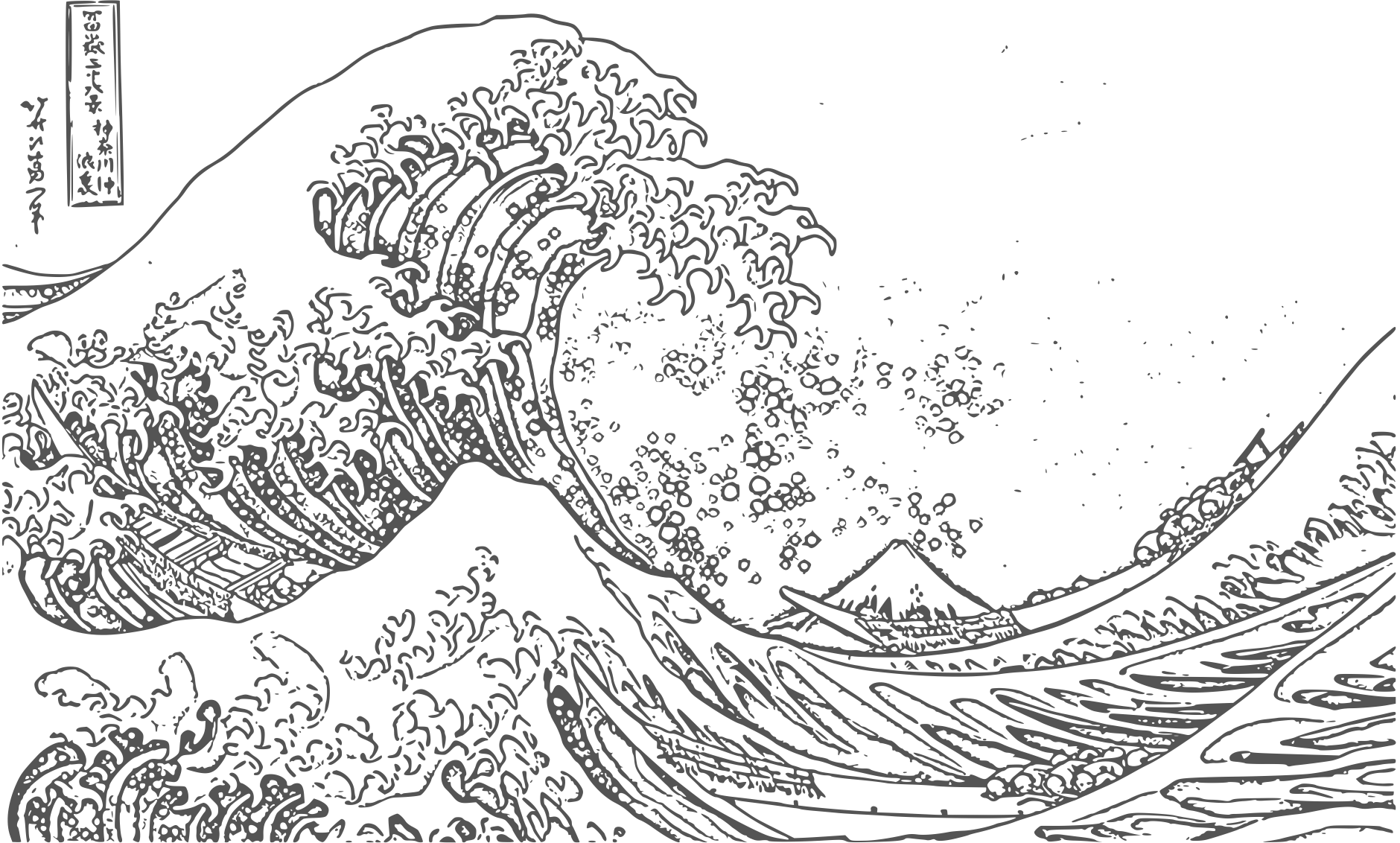 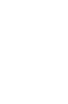 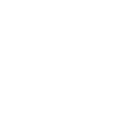 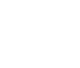 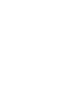 ESTOS CUATRO SÍMBOLOS REPRESENTAN EL MENSAJE CENTRAL DE LA BIBLIA
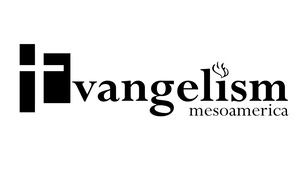 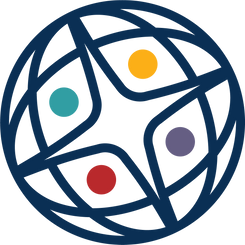 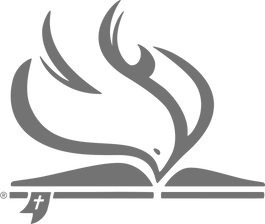 DECISIÓN
 Nos ofrece una vida plena y eterna a través de Jesucristo. Cada persona tiene el desafío de tomar una decisión. 
Juan 1:12
¡Dios te ama
totalmente!
 Su amor es ilimitado
e incondicional. 
Génesis 1:31
Hacer las cosas a nuestra manera
es lo que la Biblia llama
pecado
Romanos 3:23
¡Nuestro pecado no impide que Dios nos ame!
En la cruz, Jesús tomó el castigo por nuestros pecados
Juan 3:16
EL EVANGELIO
CON LAS MANOS
DIOS
CRISTO
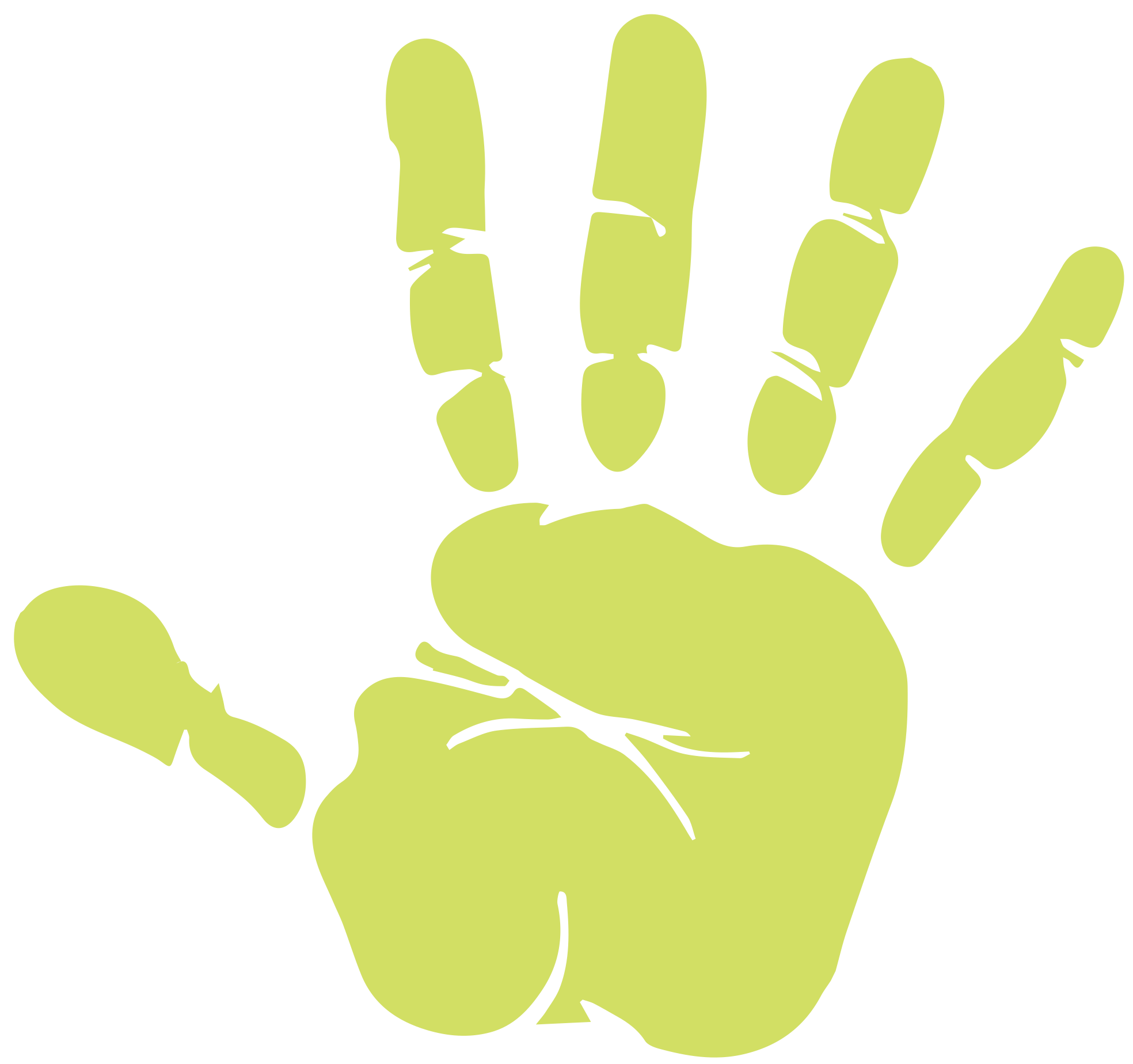 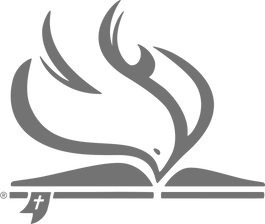 HOMBRE
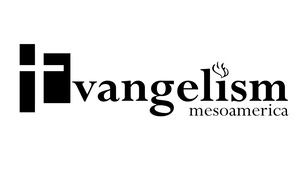 FE
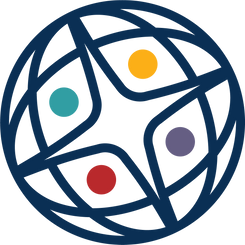 GRACIA
EL EVANGELIO
CON LAS MANOS
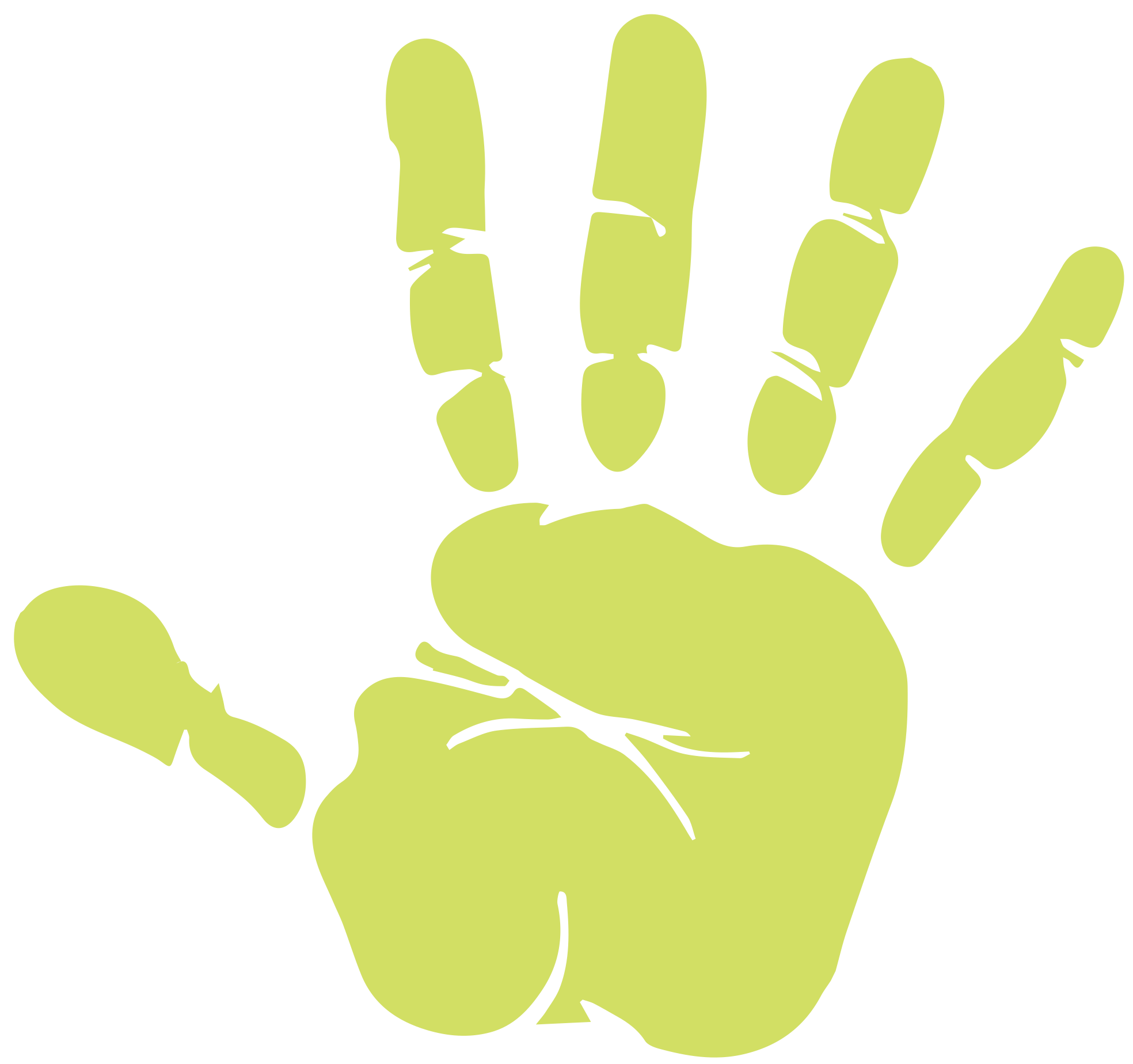 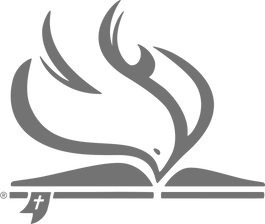 LA VIDA ETERNA ES UN REGALO Y POR ESO NO SE PUEDE GANAR NI MERECER.
ROMANOS 6:23
EFESIOS 2:8-9
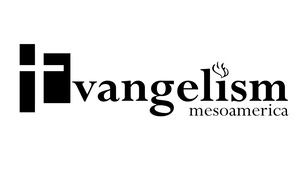 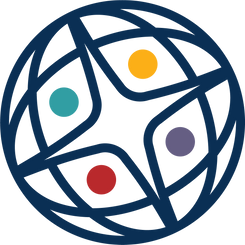 GRACIA
EL EVANGELIO
CON LAS MANOS
HOMBRE
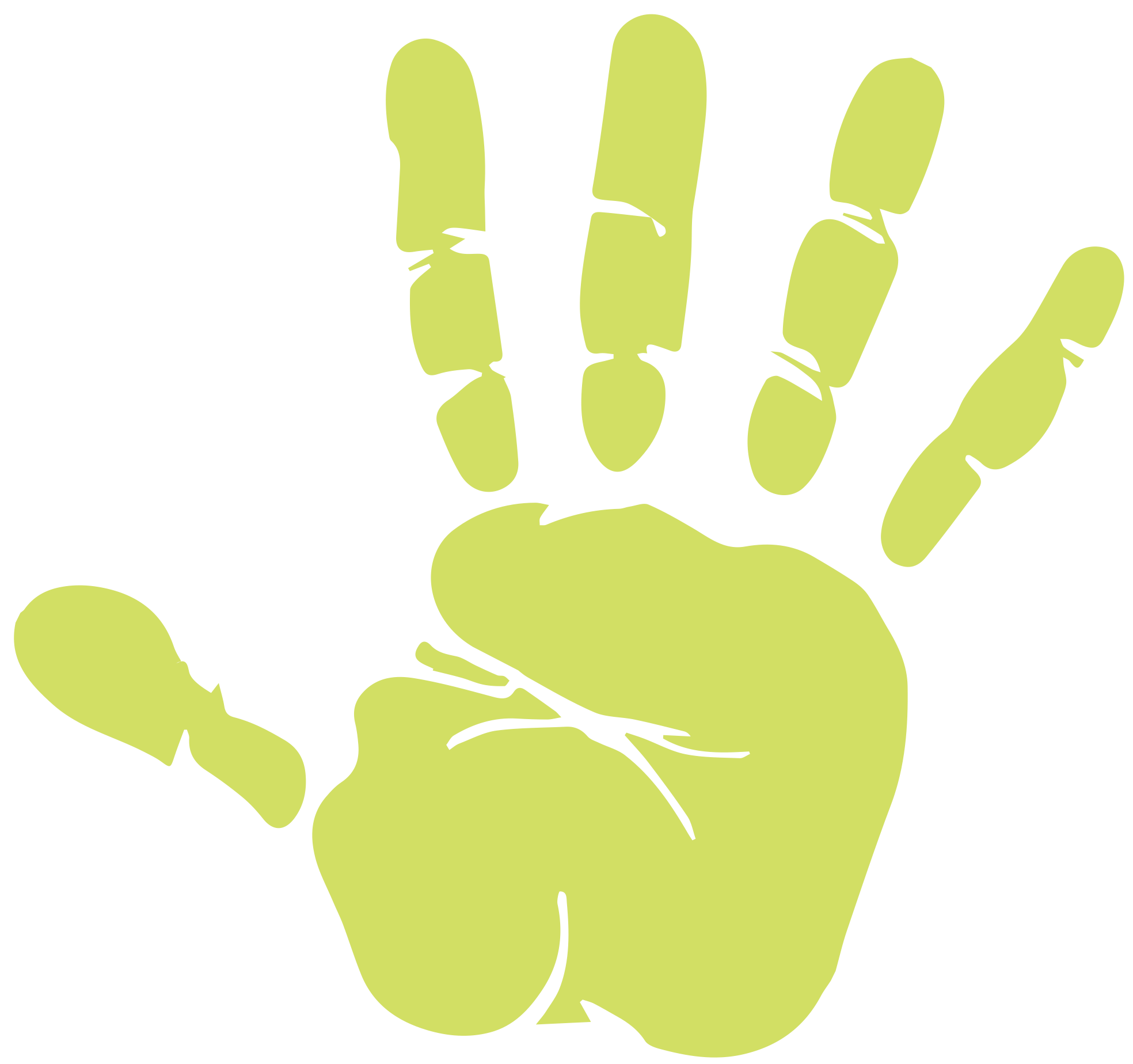 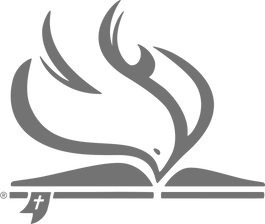 LA HUMANIDAD ES PECADORA. NO PUEDE SALVARSE A SÍ MISMO.
ROMANOS 3:23
MATEO 5:48
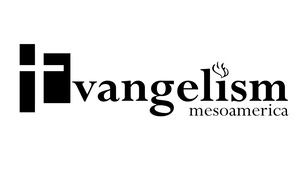 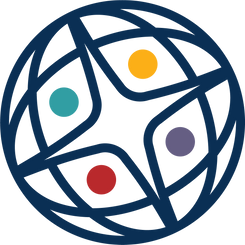 EL EVANGELIO
CON LAS MANOS
DIOS
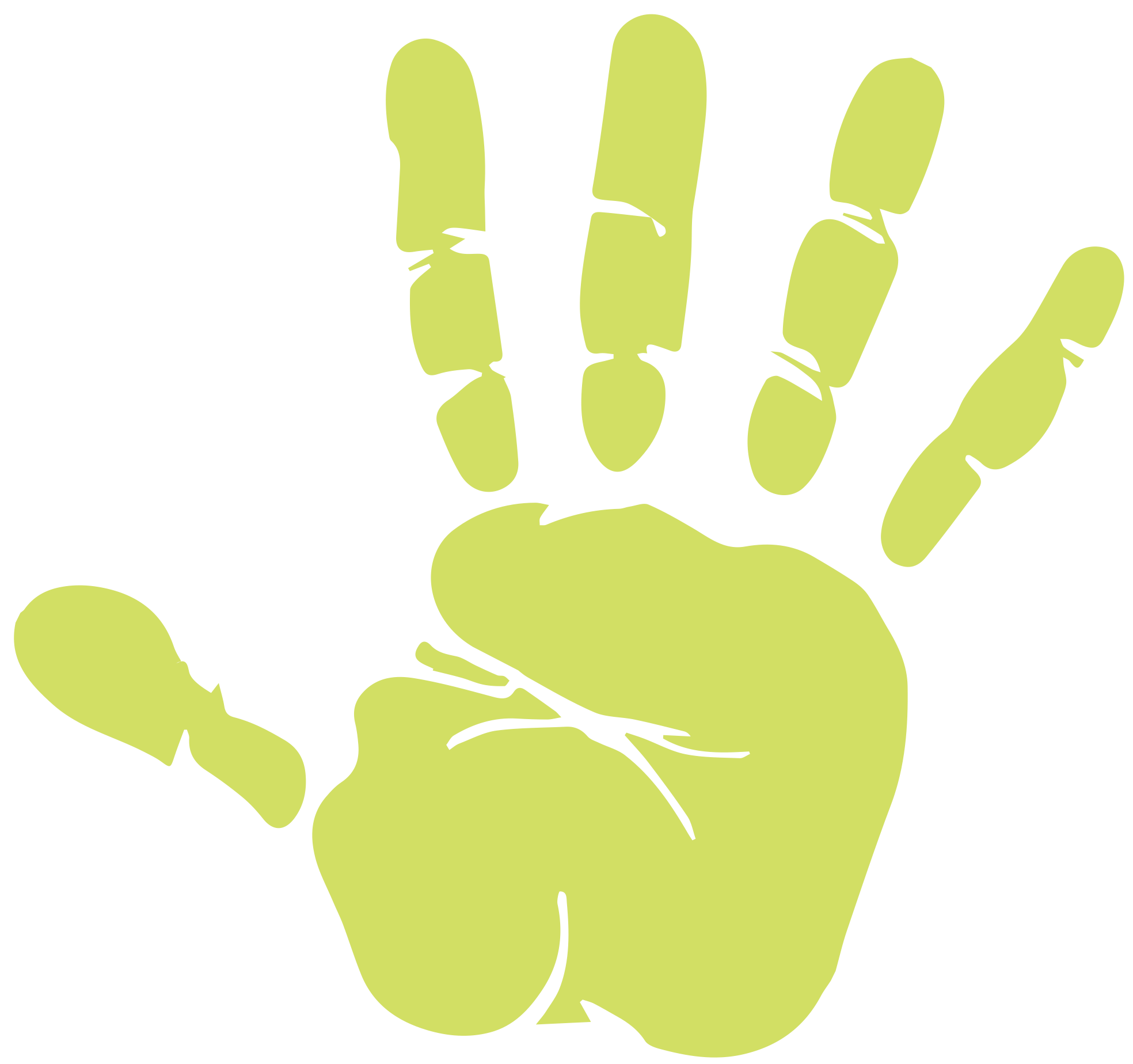 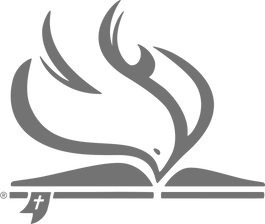 DIOS ES MISERICORDIOSO, PERO TAMBIÉN ES JUSTO.
1 JUAN 4:8
ÉXODO 34:7B
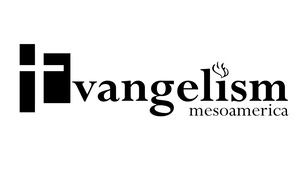 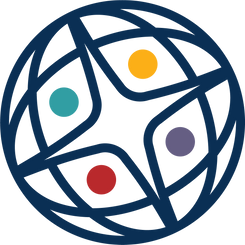 EL EVANGELIO
CON LAS MANOS
CRISTO
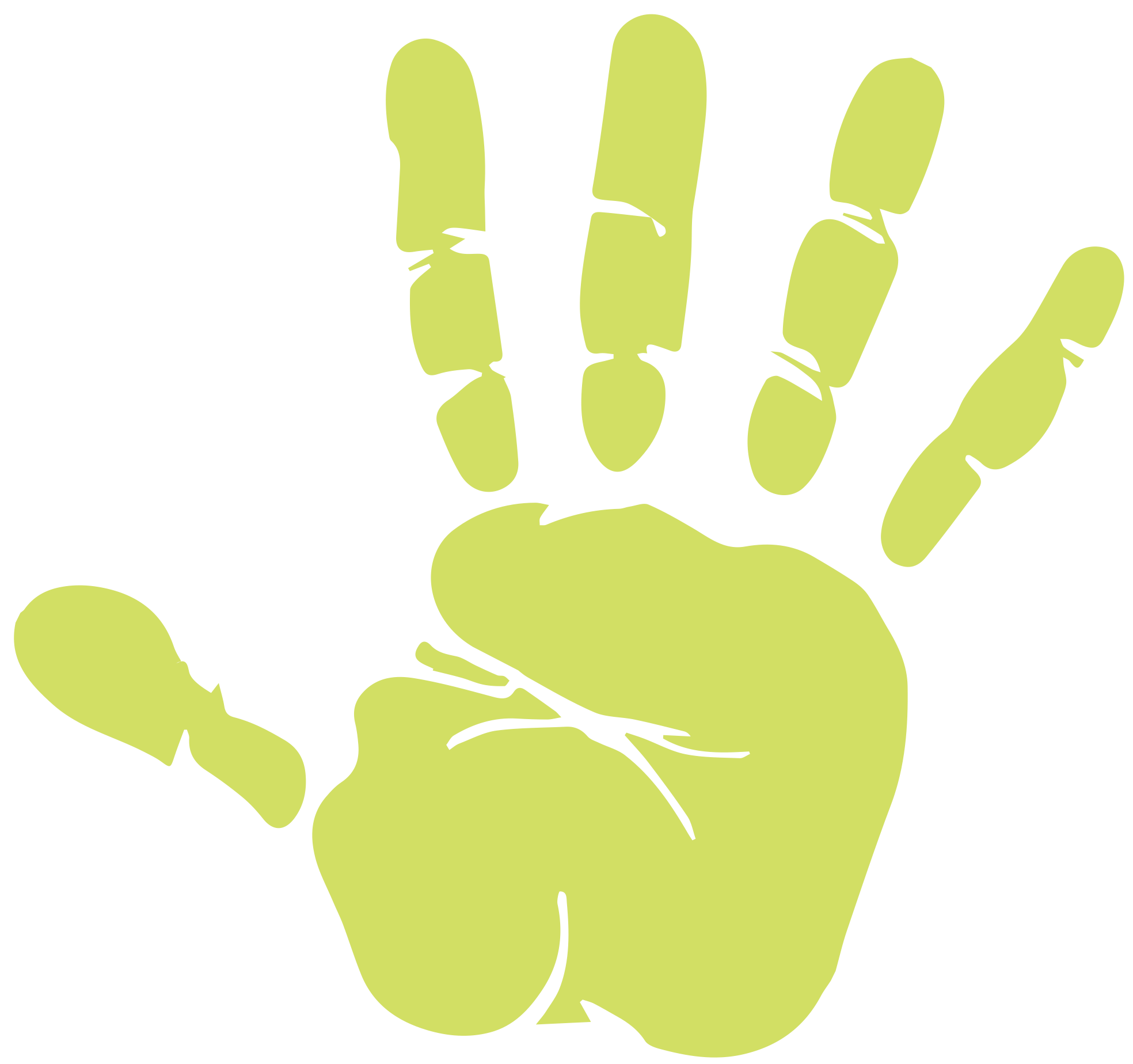 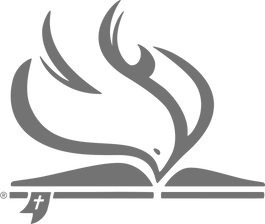 ÉL MURIÓ EN LA CRUZ, RESUCITÓ DE LA MUERTE PARA PAGAR POR NUESTROS PECADOS
JUAN 1:1 Y 14
ISAÍAS 53:6
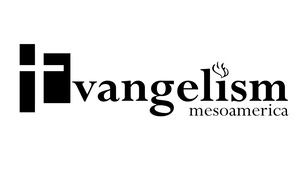 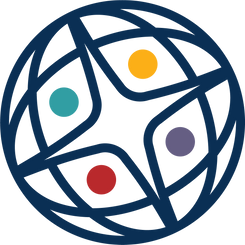 EL EVANGELIO
CON LAS MANOS
LA FE SALVADORA NO ES MERO CONOCIMIENTO INTELECTUAL, TAMPOCO ES FE TEMPORAL. LA FE SALVADORA ES POR CONFIAR SOLO EN JESUCRISTO PARA VIDA ETERNA.
SANTIAGO 2:19
HECHOS 16:31
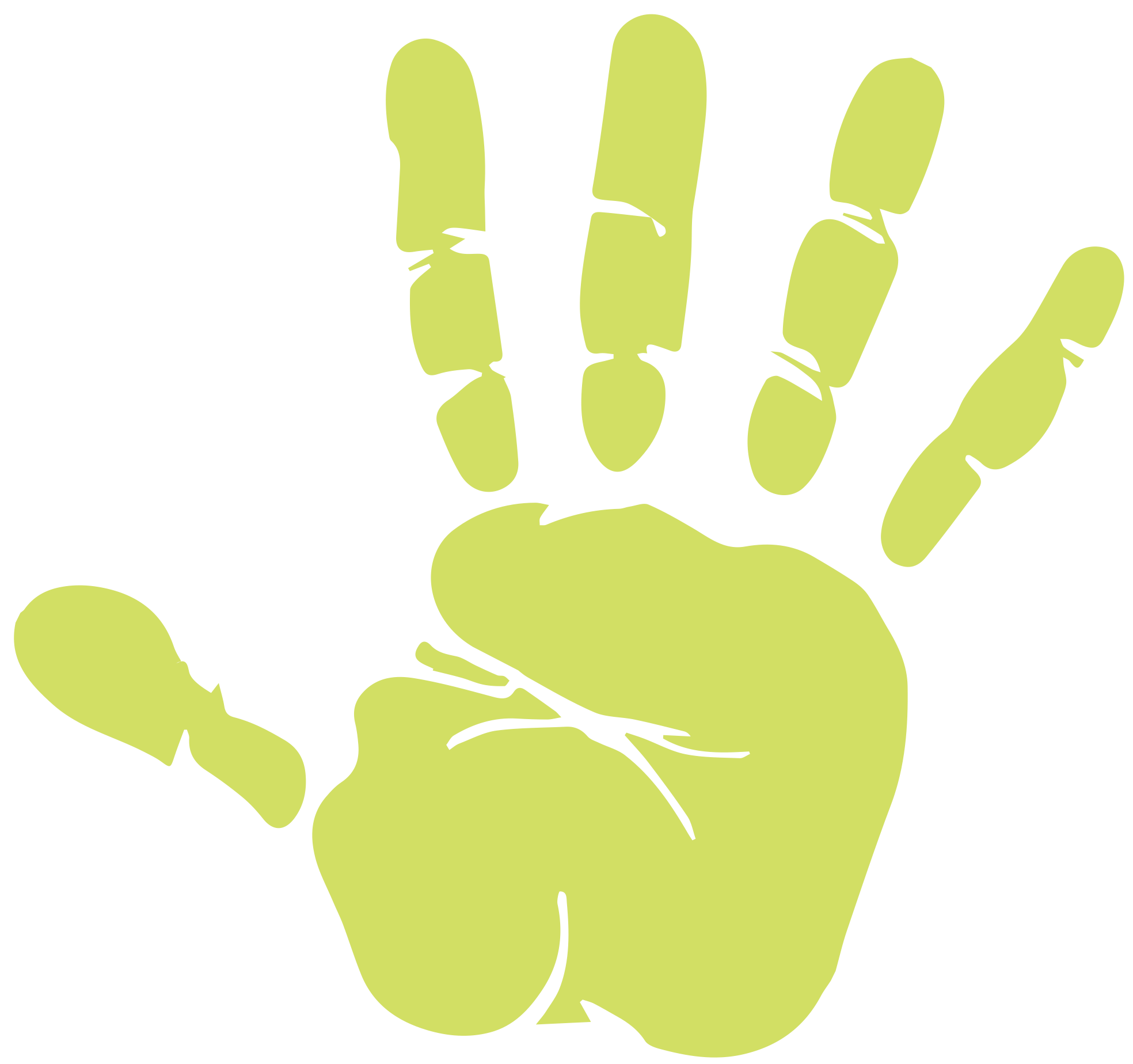 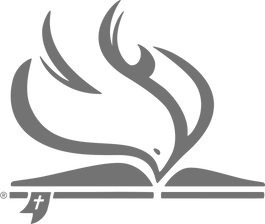 FE
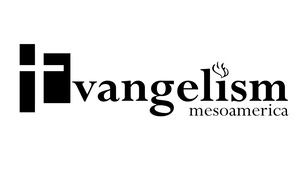 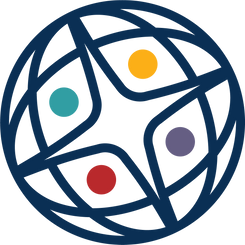 HERRAMIENTAS
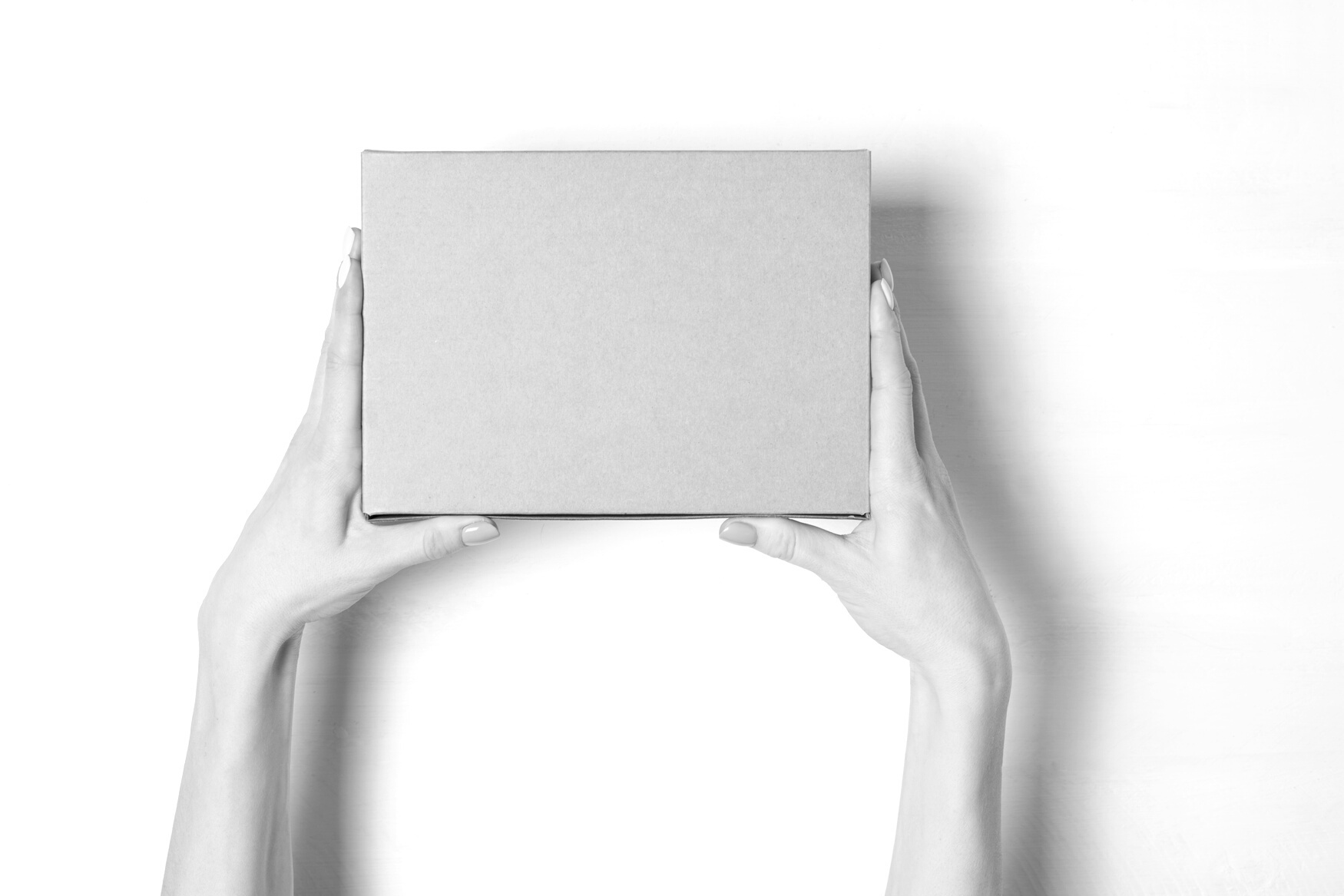 Evangelísticas
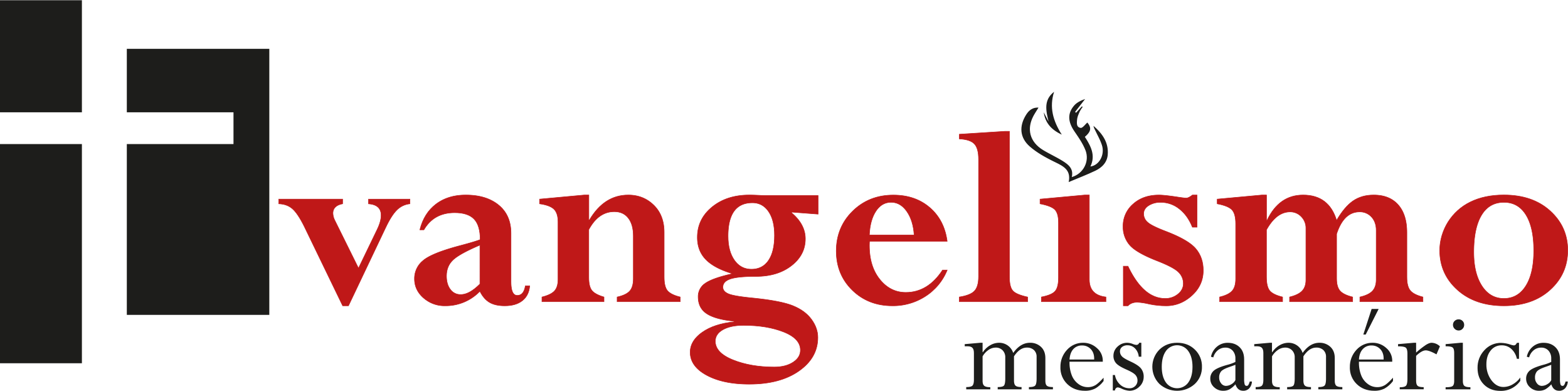 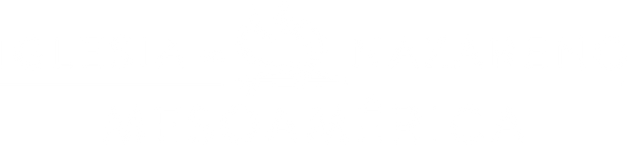 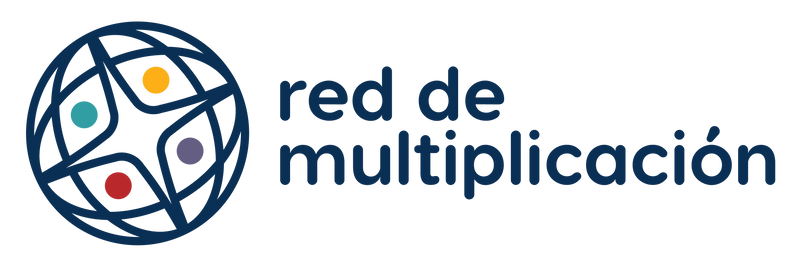 Dr. Milton Gay